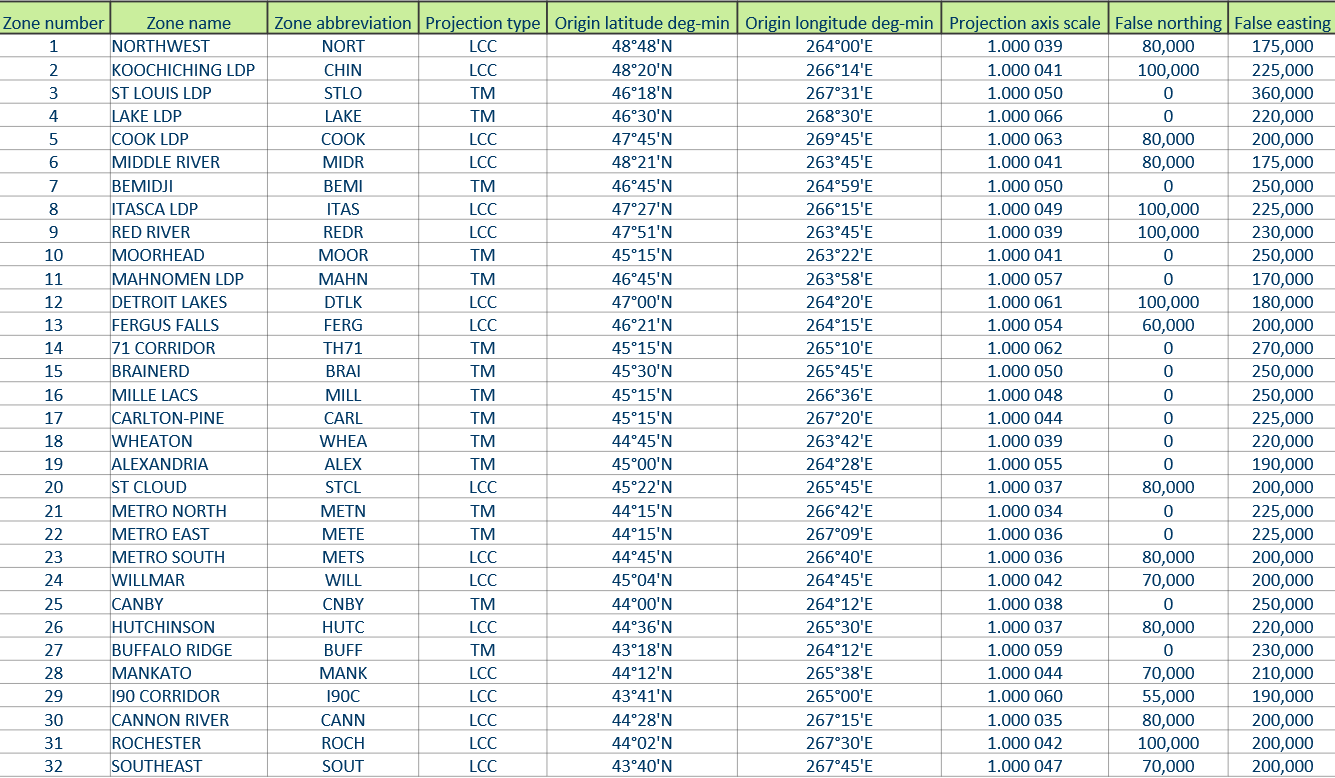 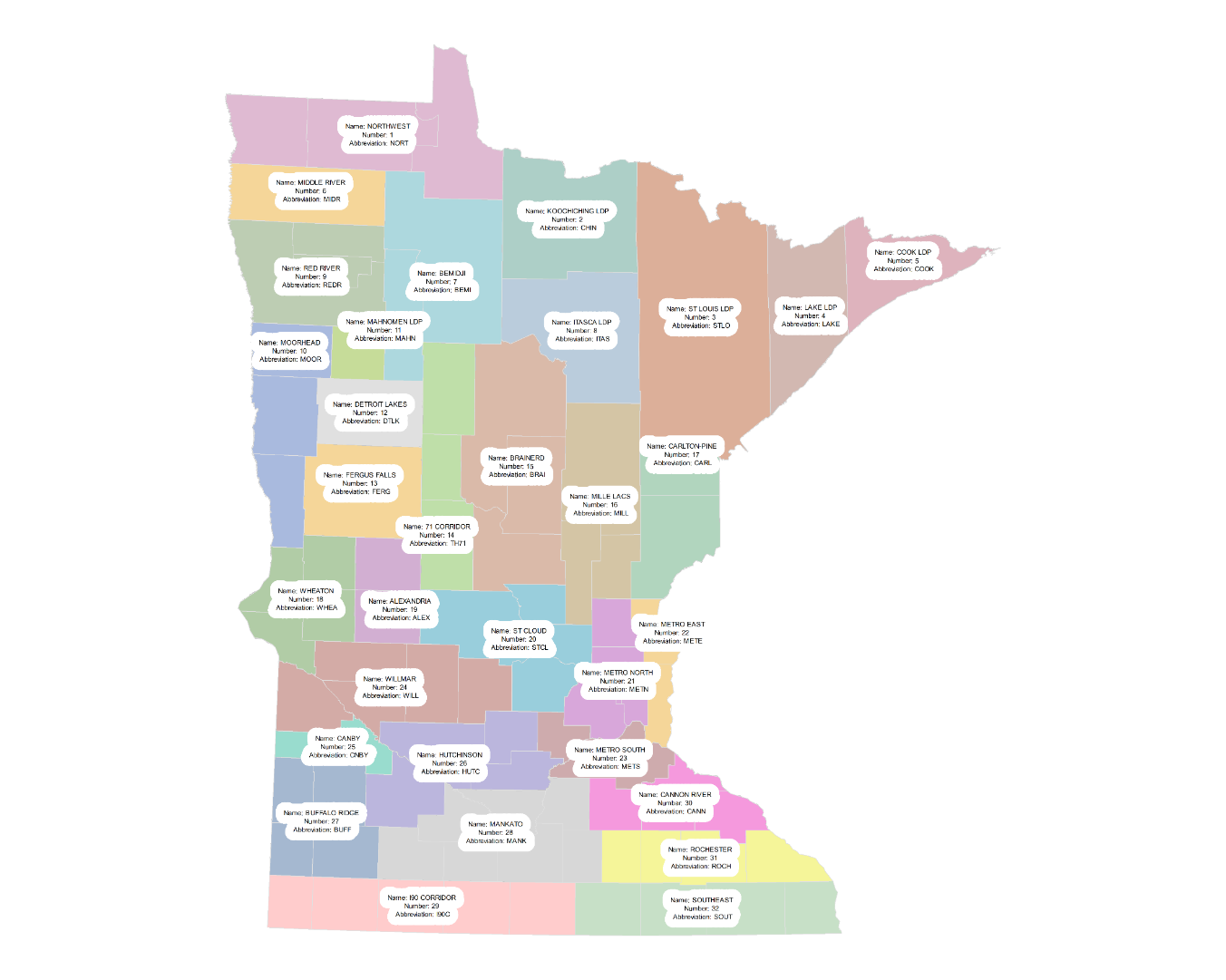 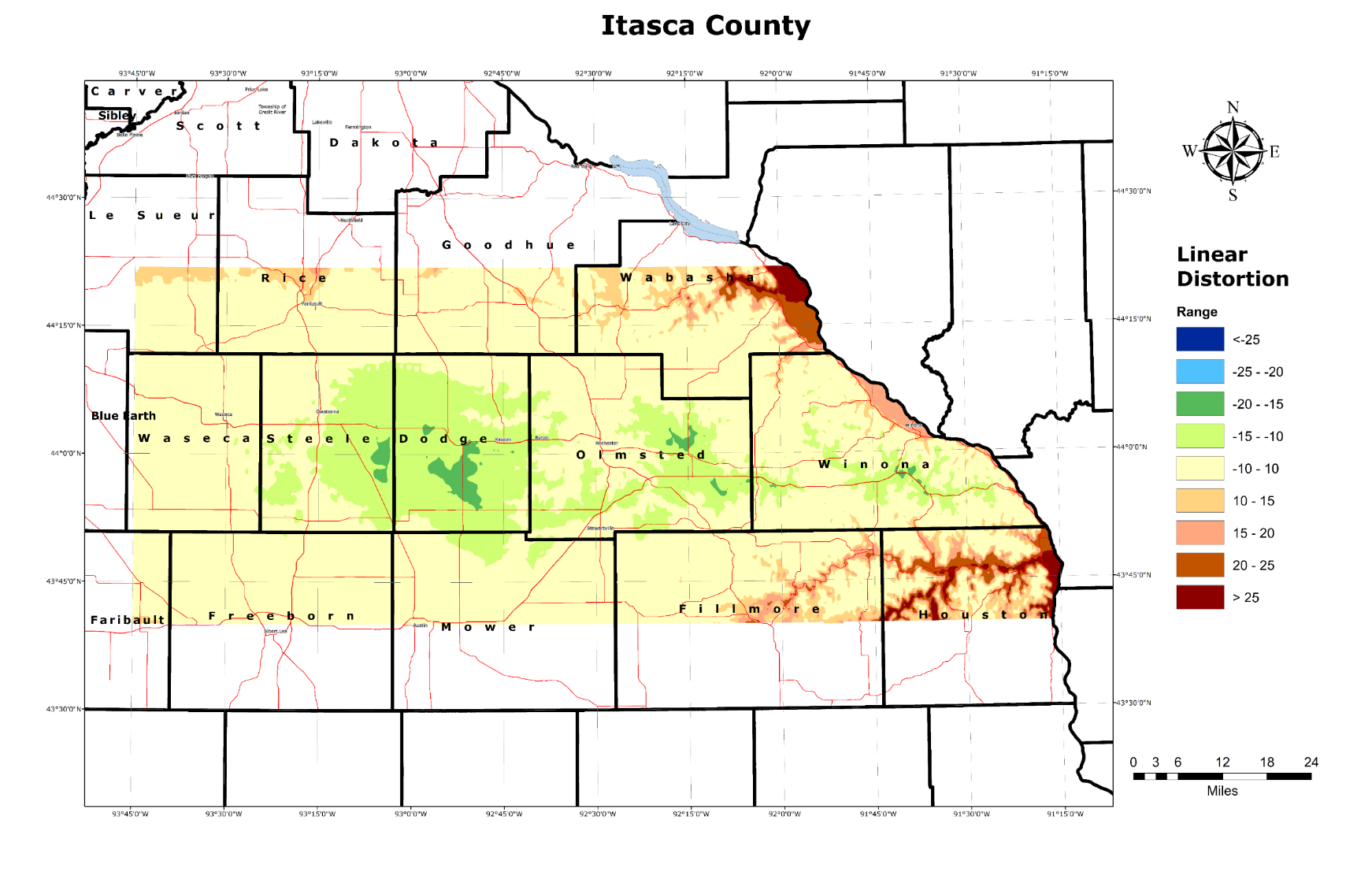 Preliminary Maps and Parameters
Geoff Bitner, LS
MnDOT Office of Land Management
NGS State Geodetic Coordinator
MACS Land Surveying Seminar
October 22, 2021 | St. Cloud, MN
Preliminary Parameters version March 2021
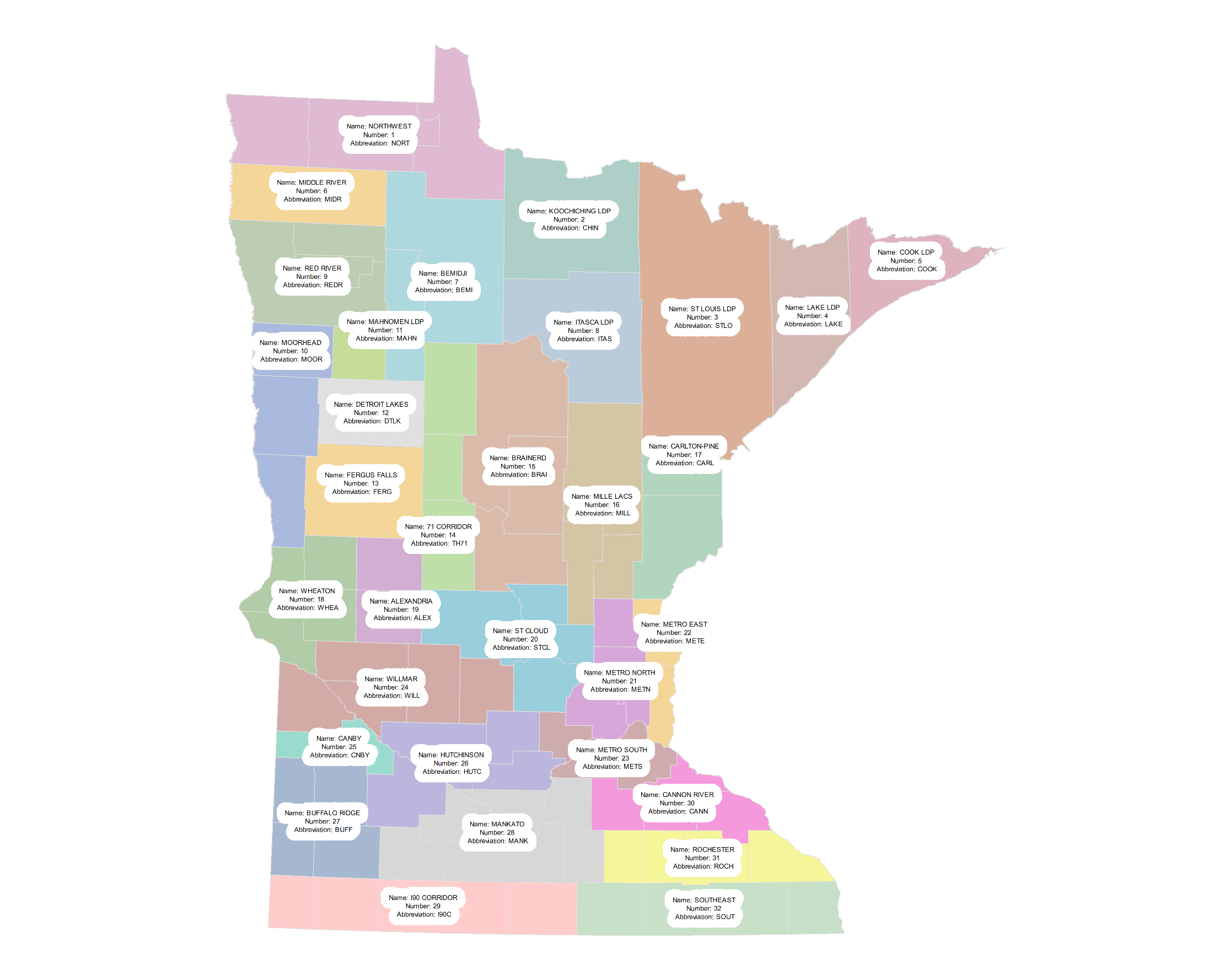 Map of Zone Names
Kittson, Roseau, and Lake of the Woods
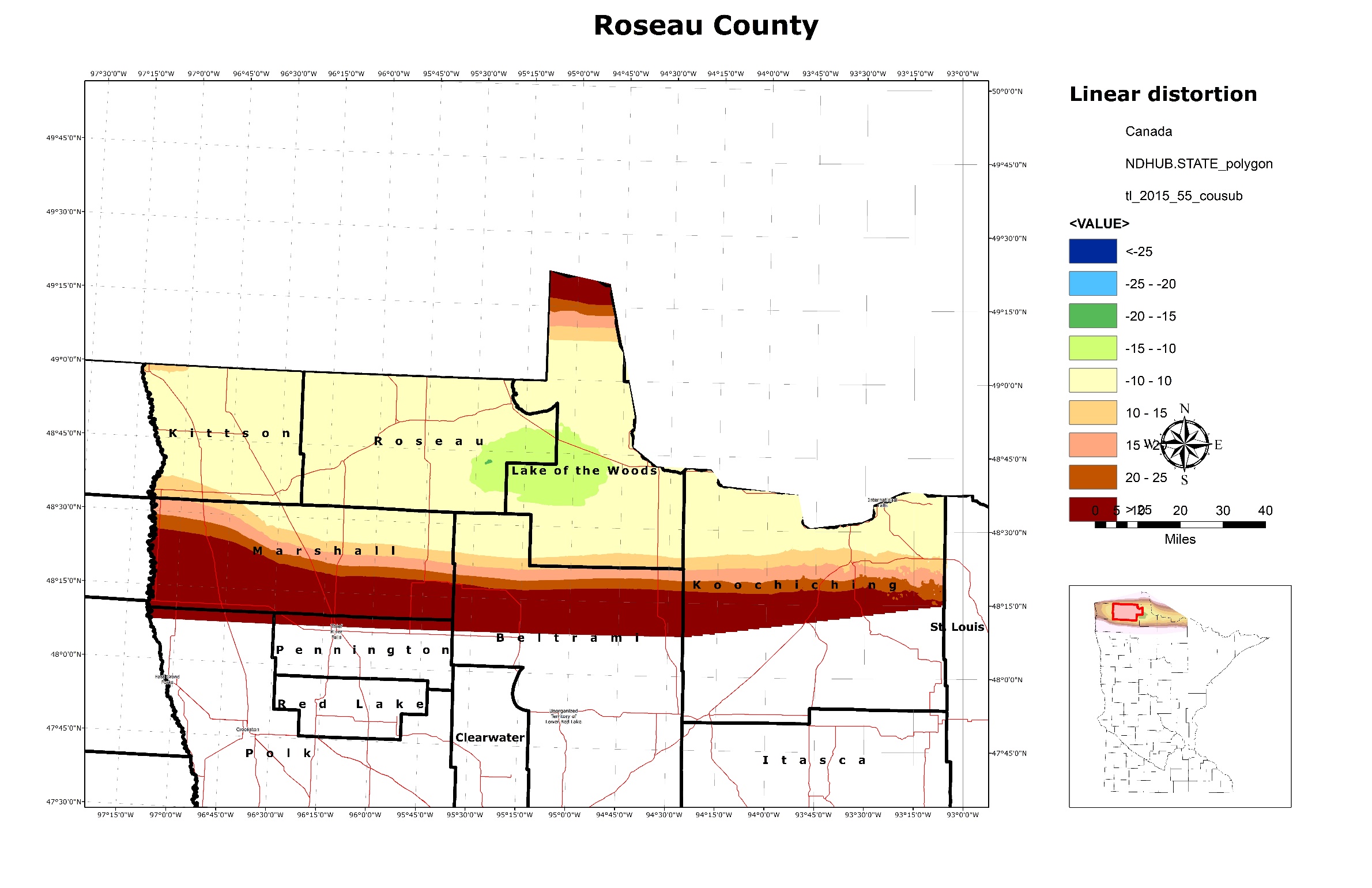 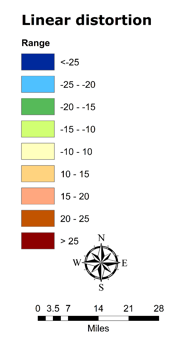 Koochiching
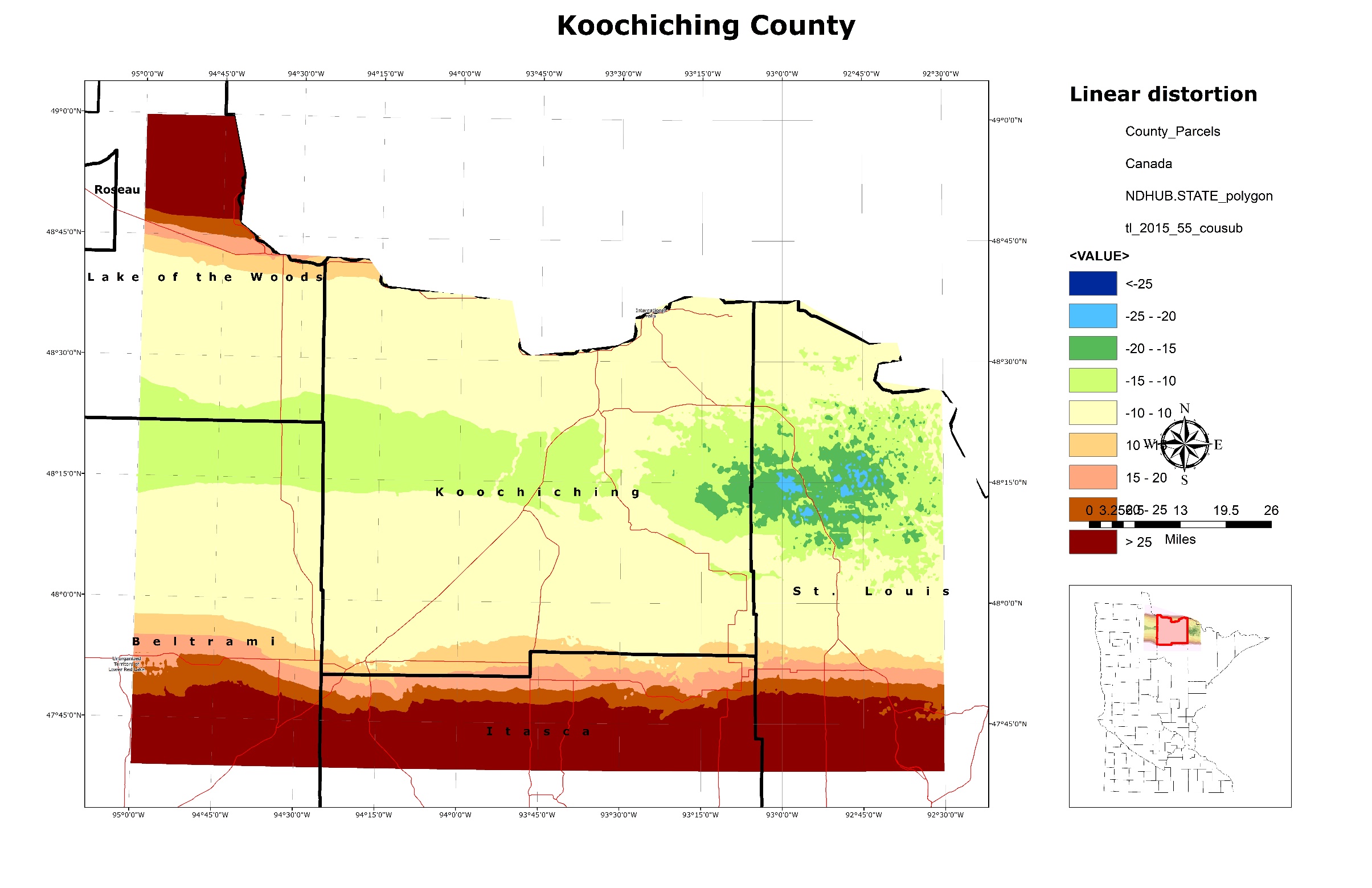 St Louis County
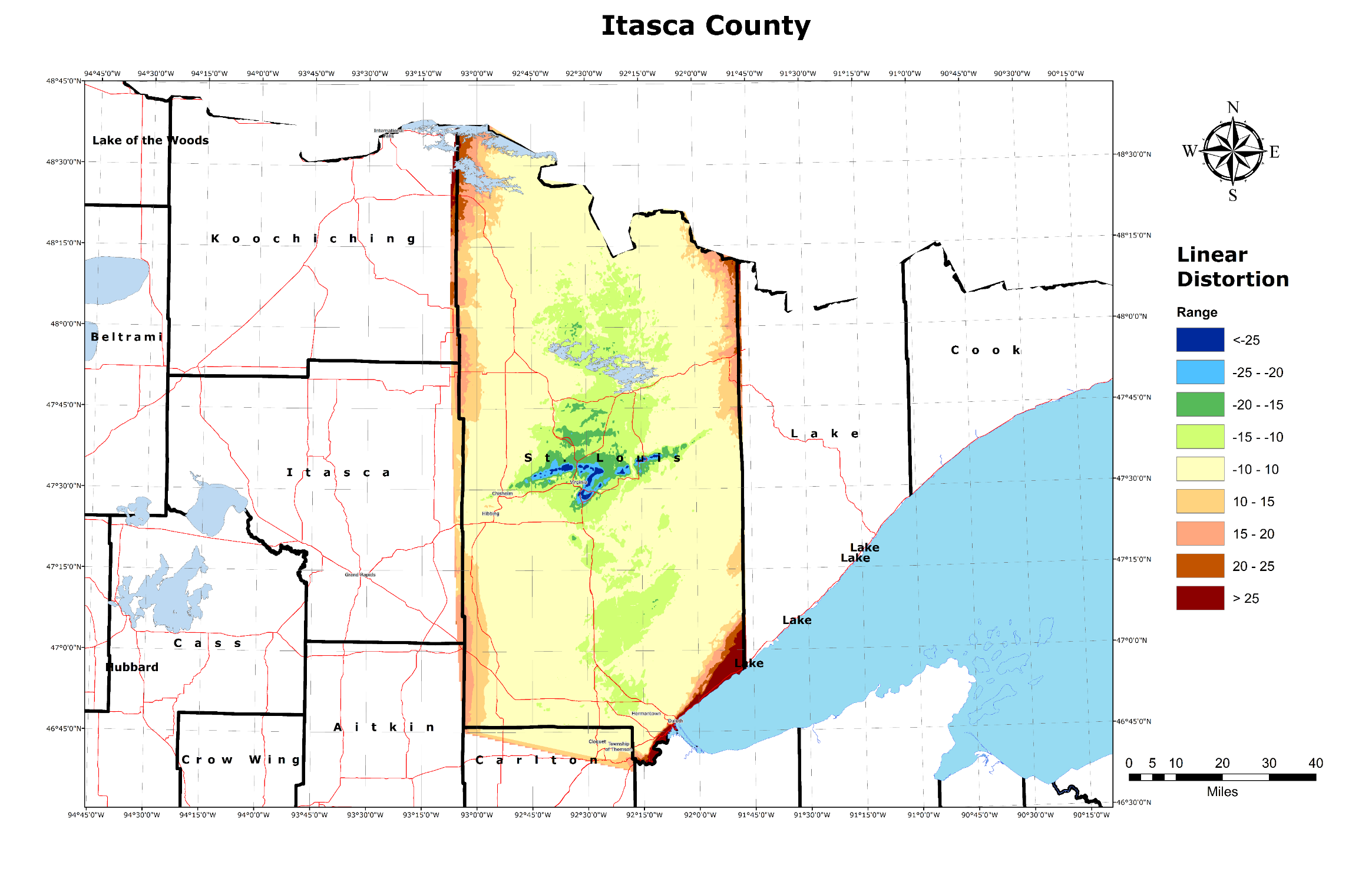 Lake
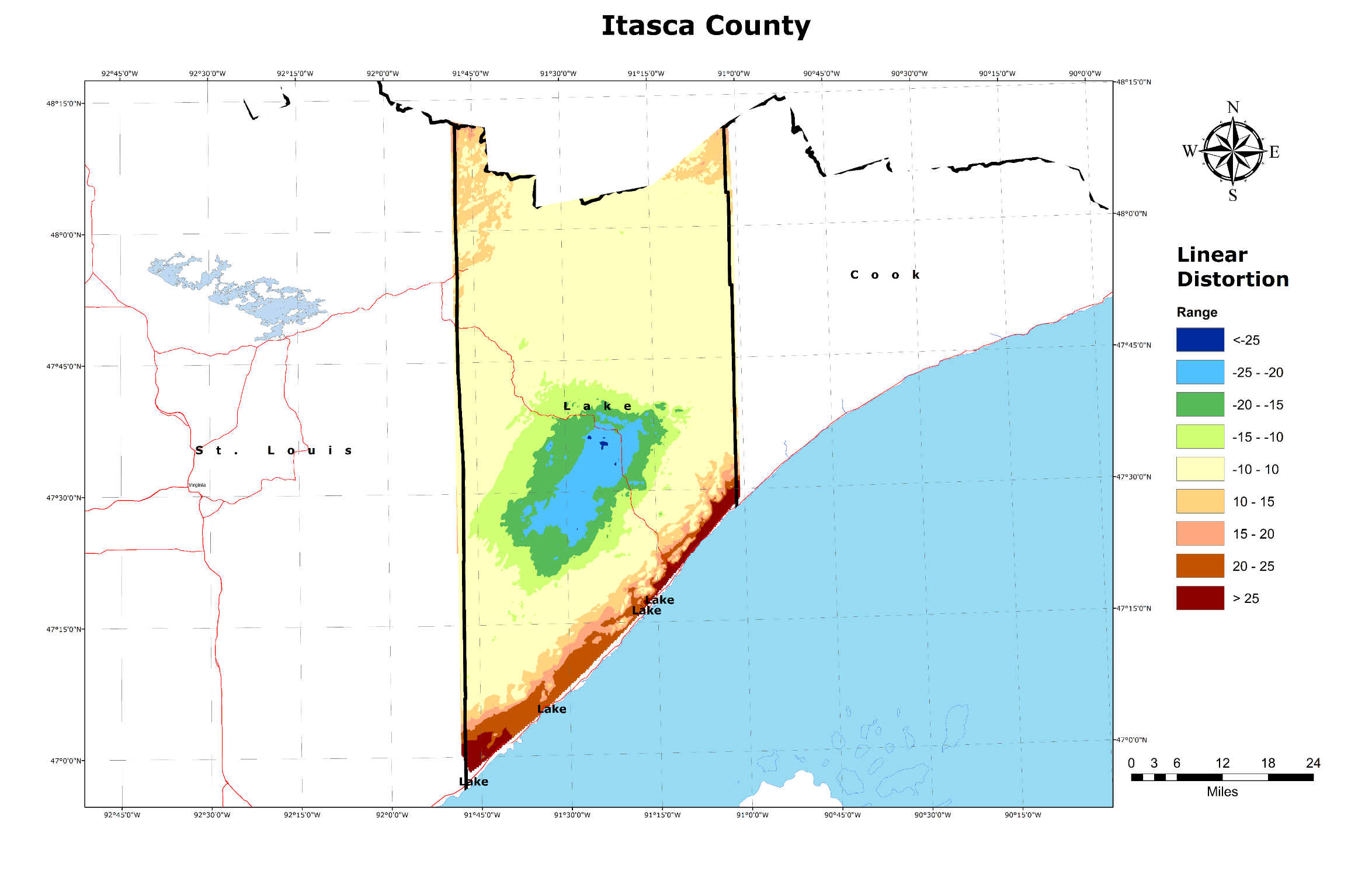 Cook
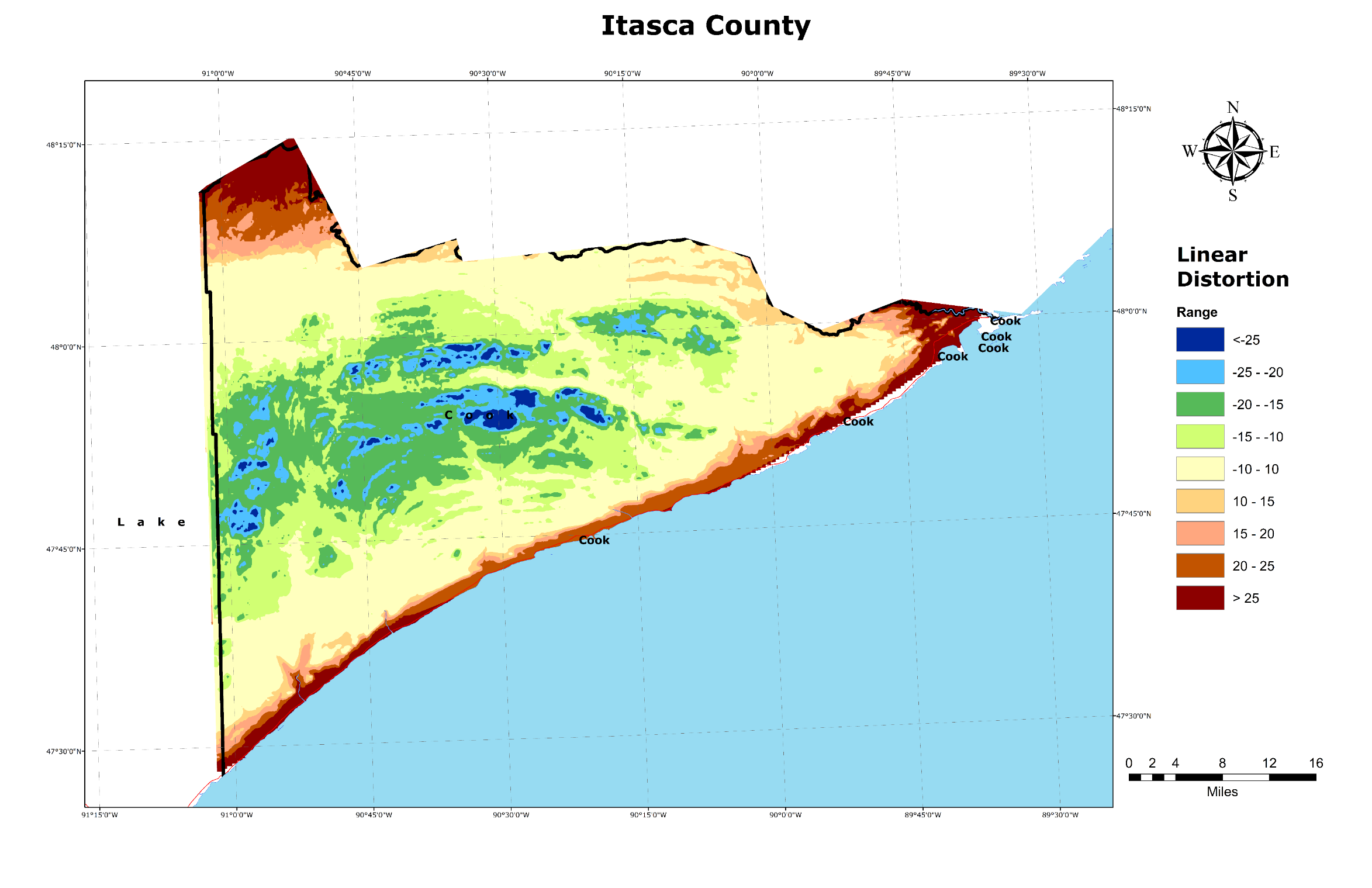 Marshall
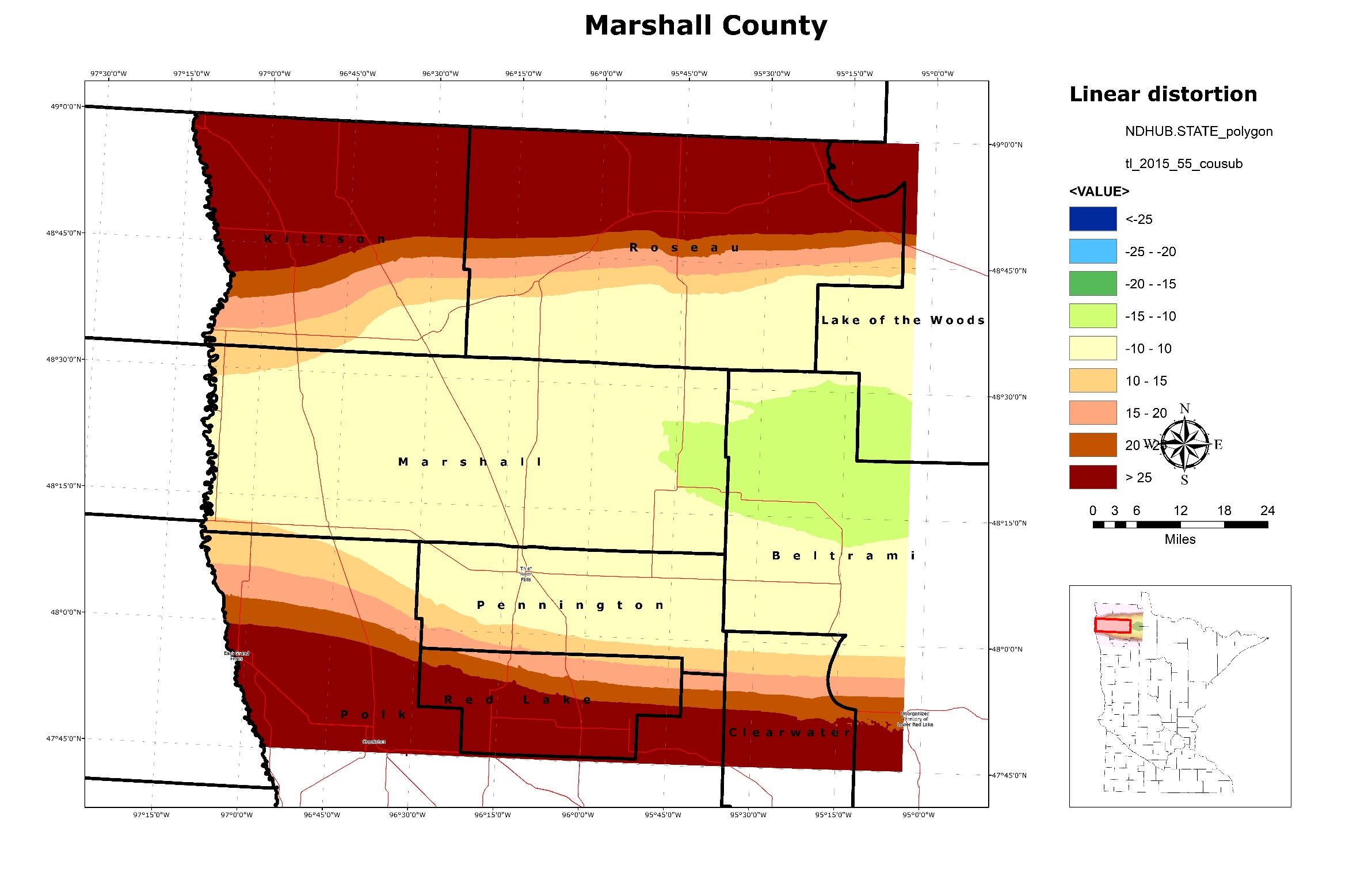 Beltrami, Clearwater
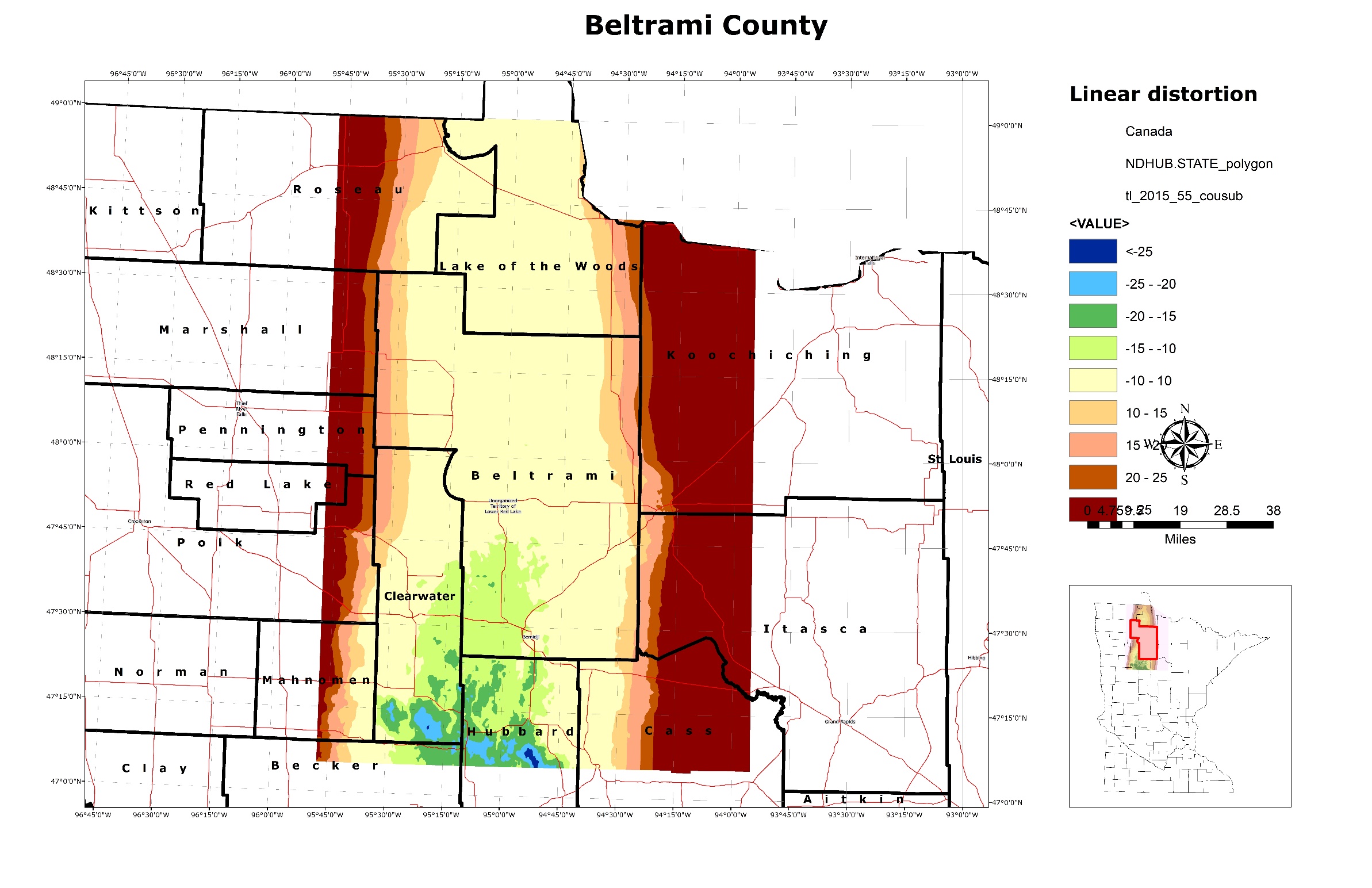 Itasca
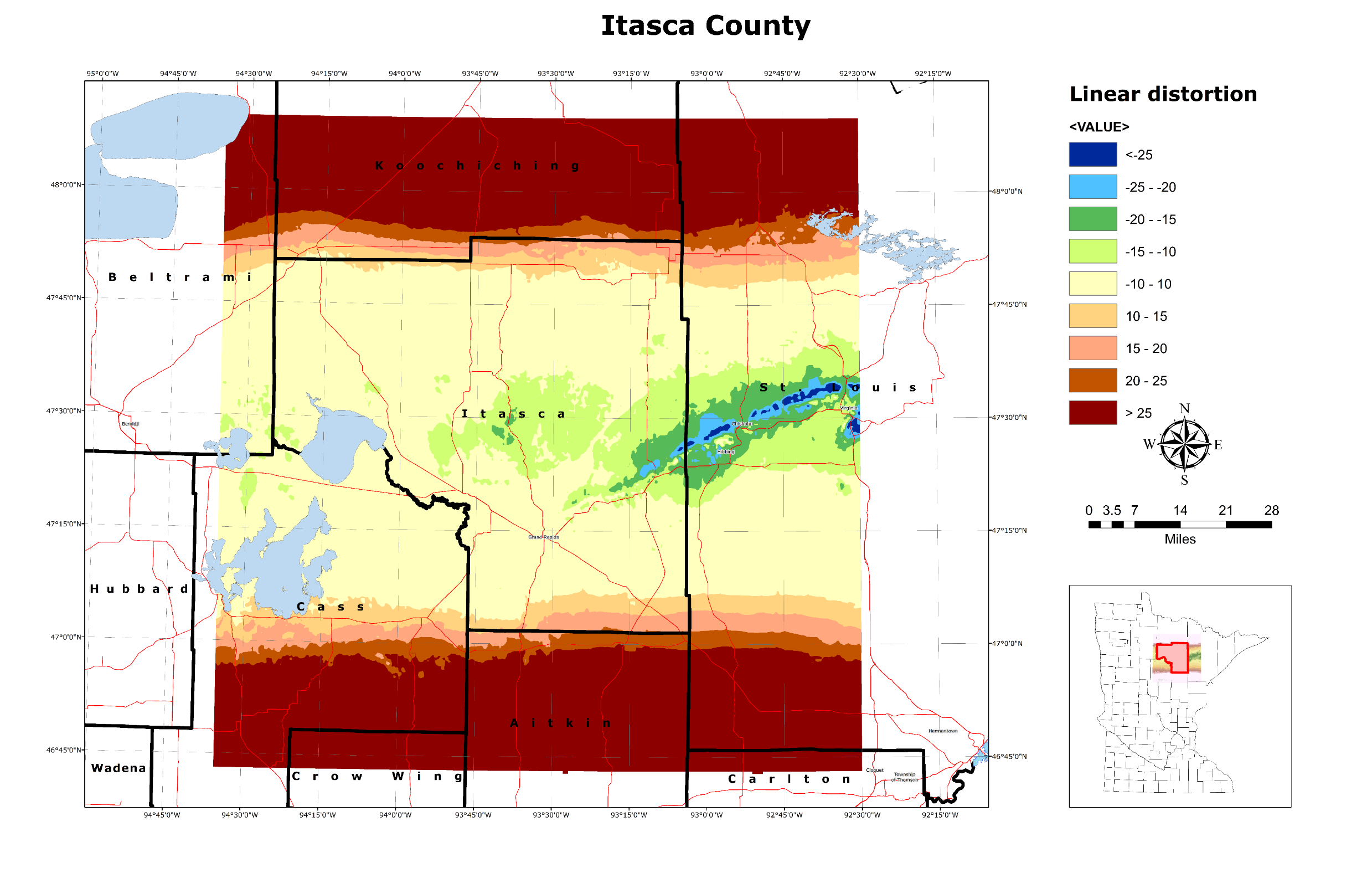 Polk, Pennington, Red Lake
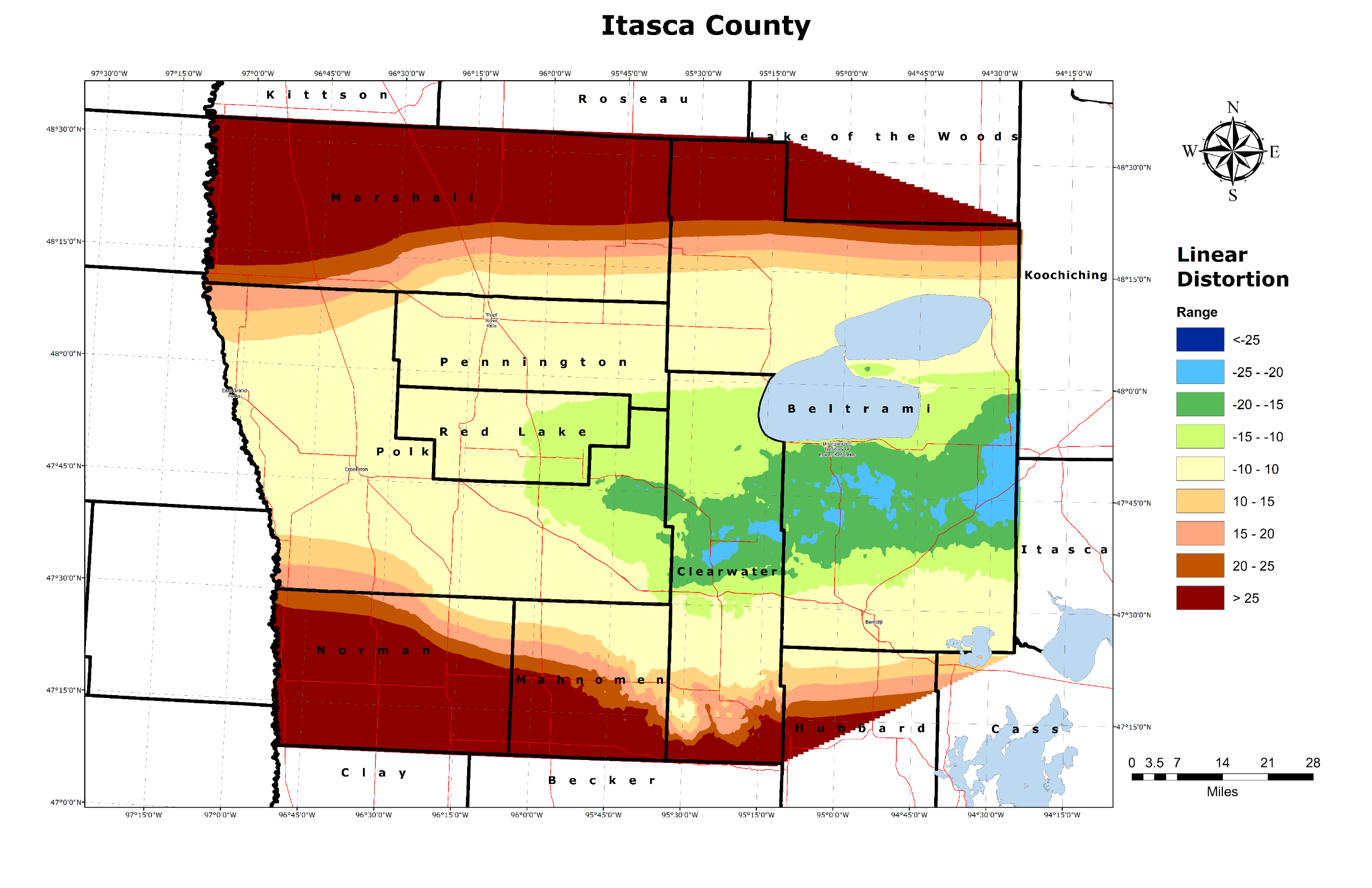 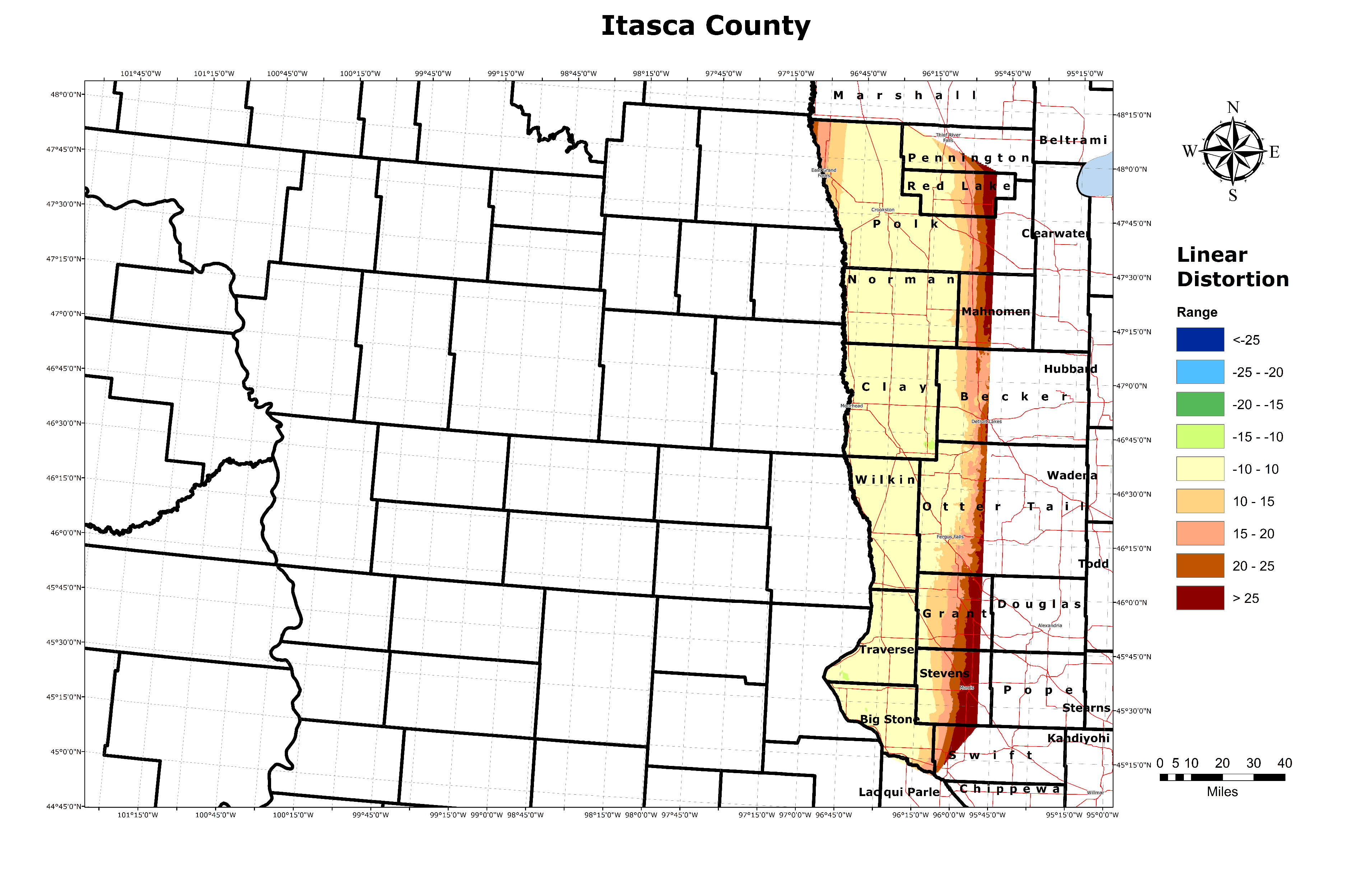 Norman, Clay, Wilkin
Mahnomen
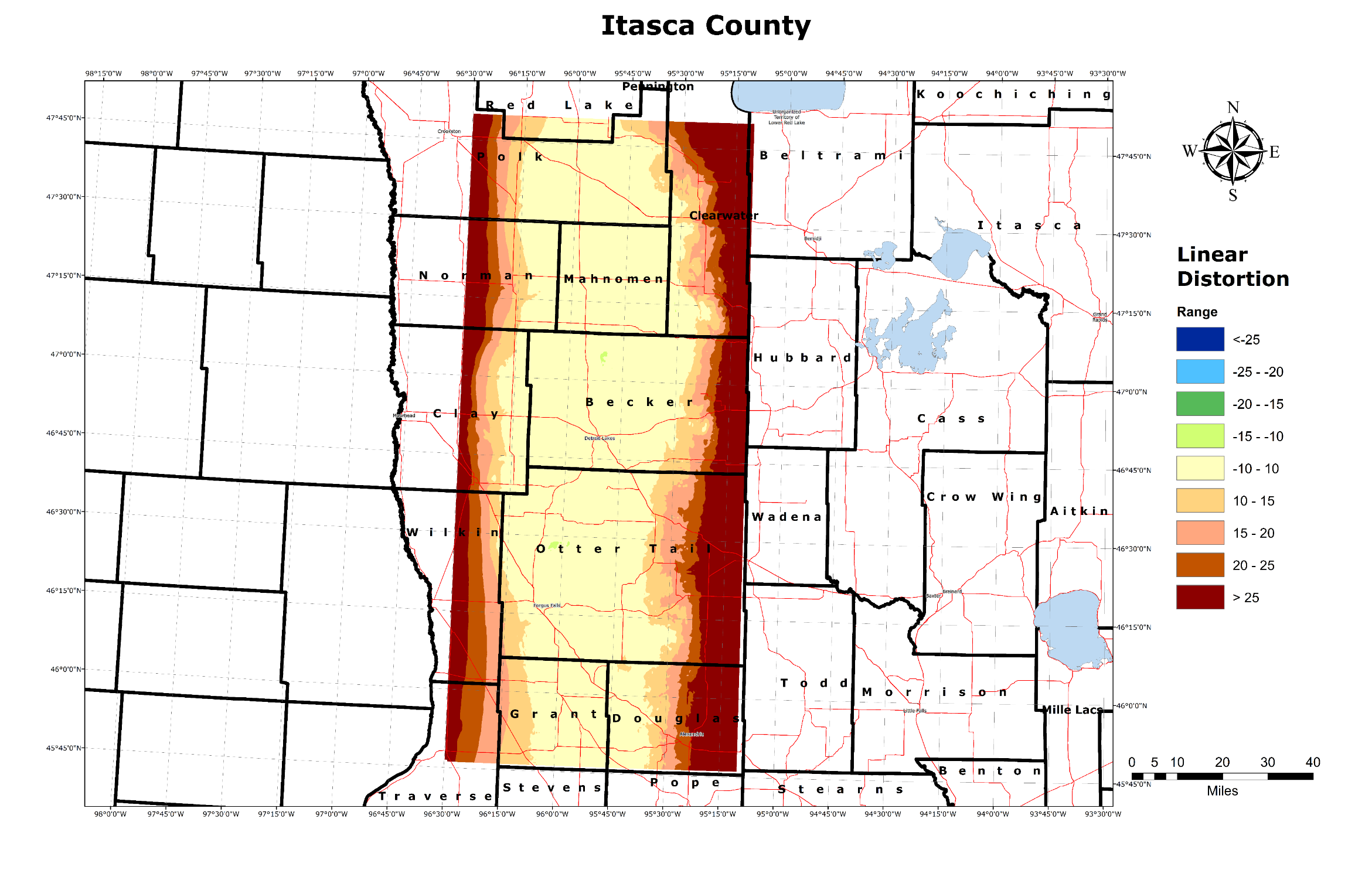 Becker
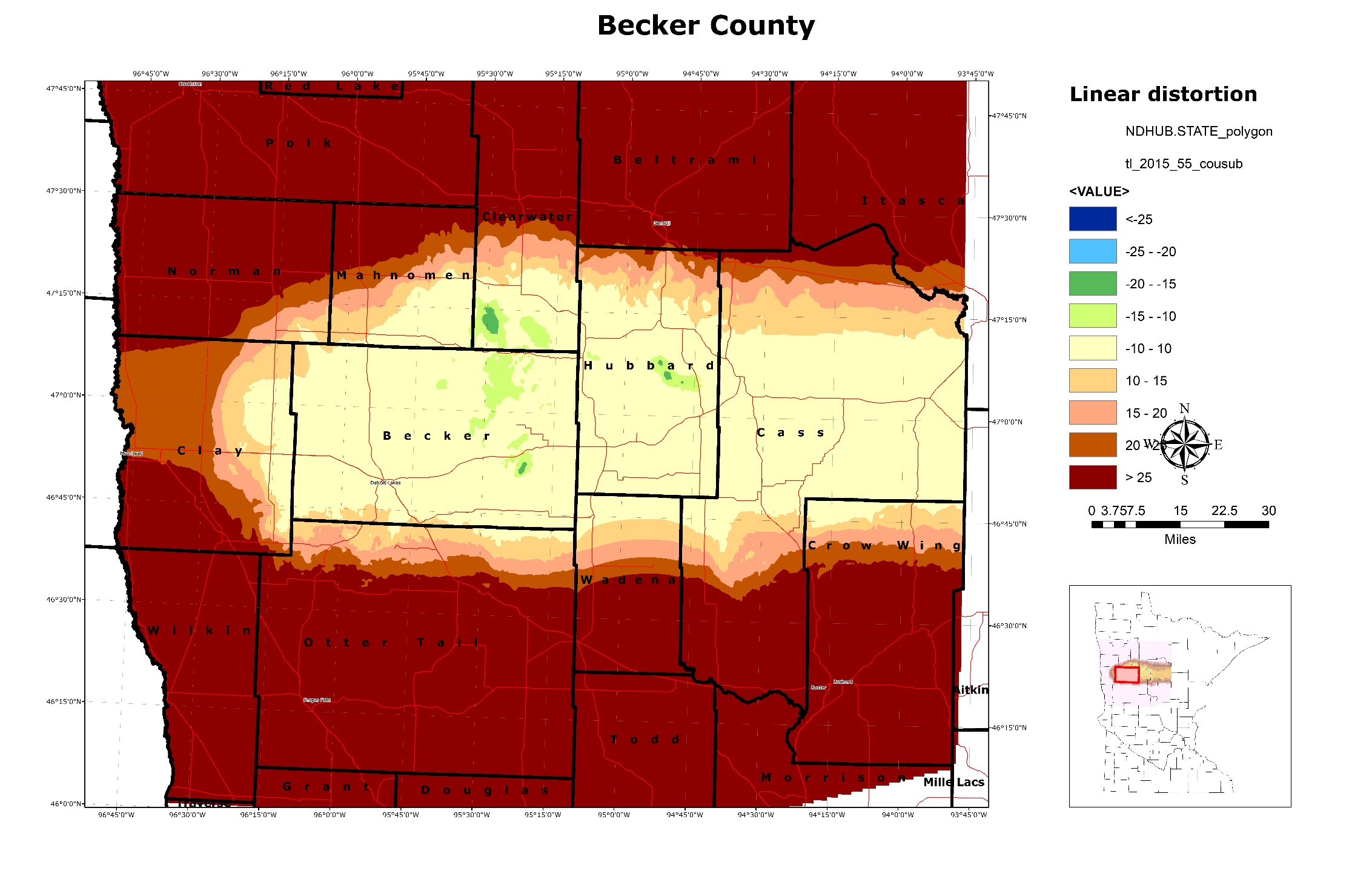 Otter Tail
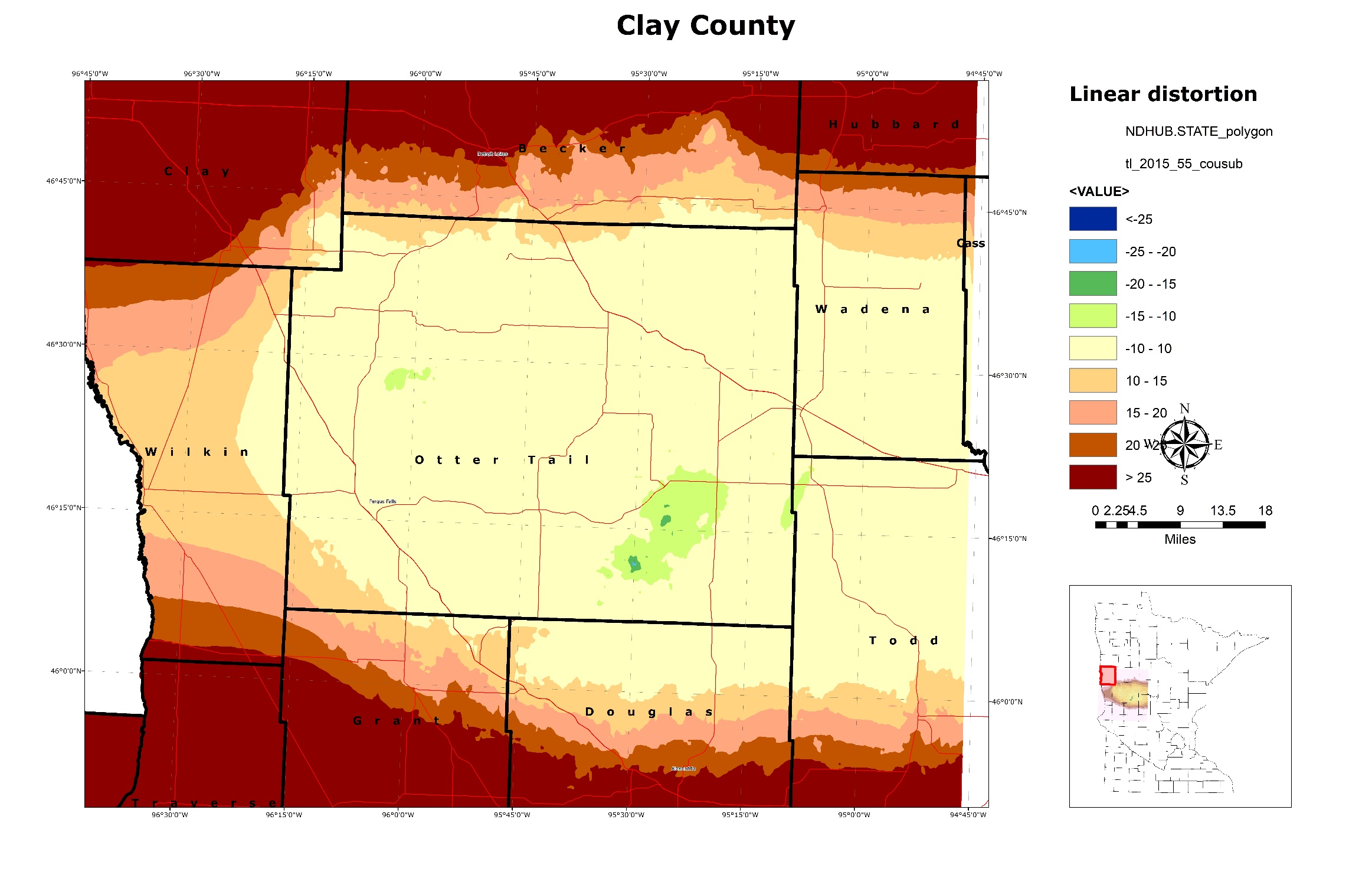 Hubbard, Wadena, Todd
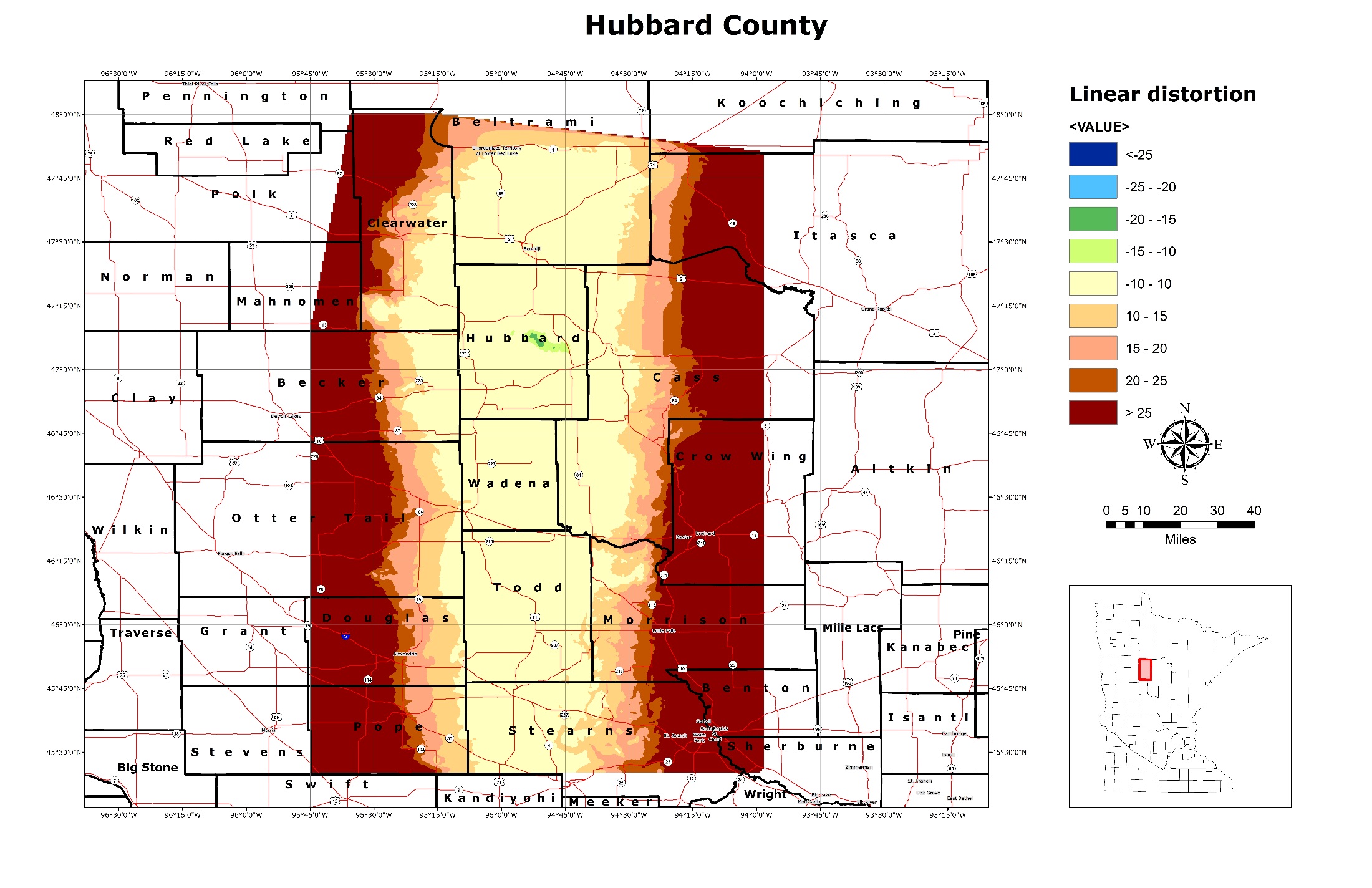 Cass, Crow Wing, Morrison
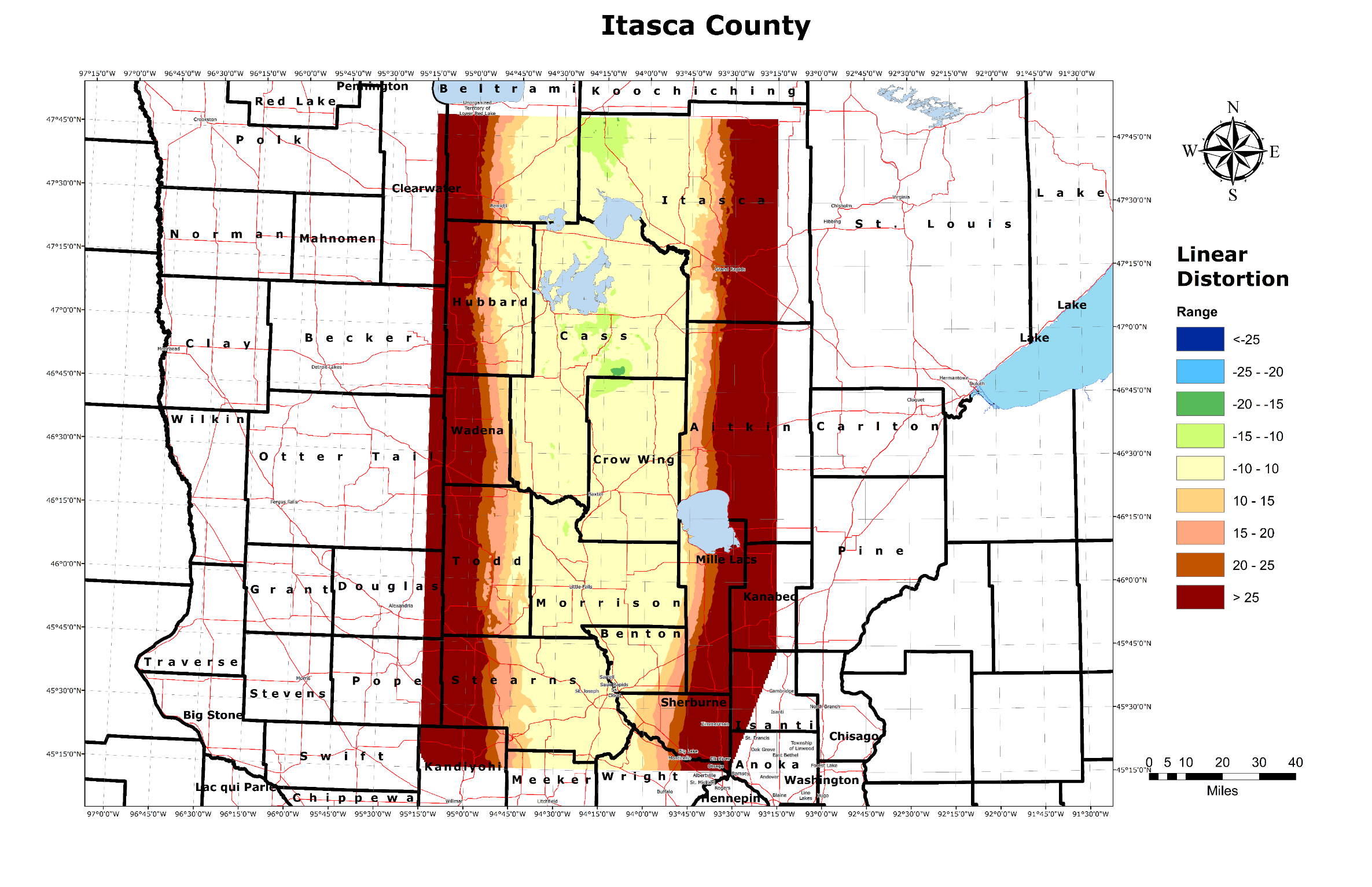 Aitkin, Mille Lacs, Kanabec
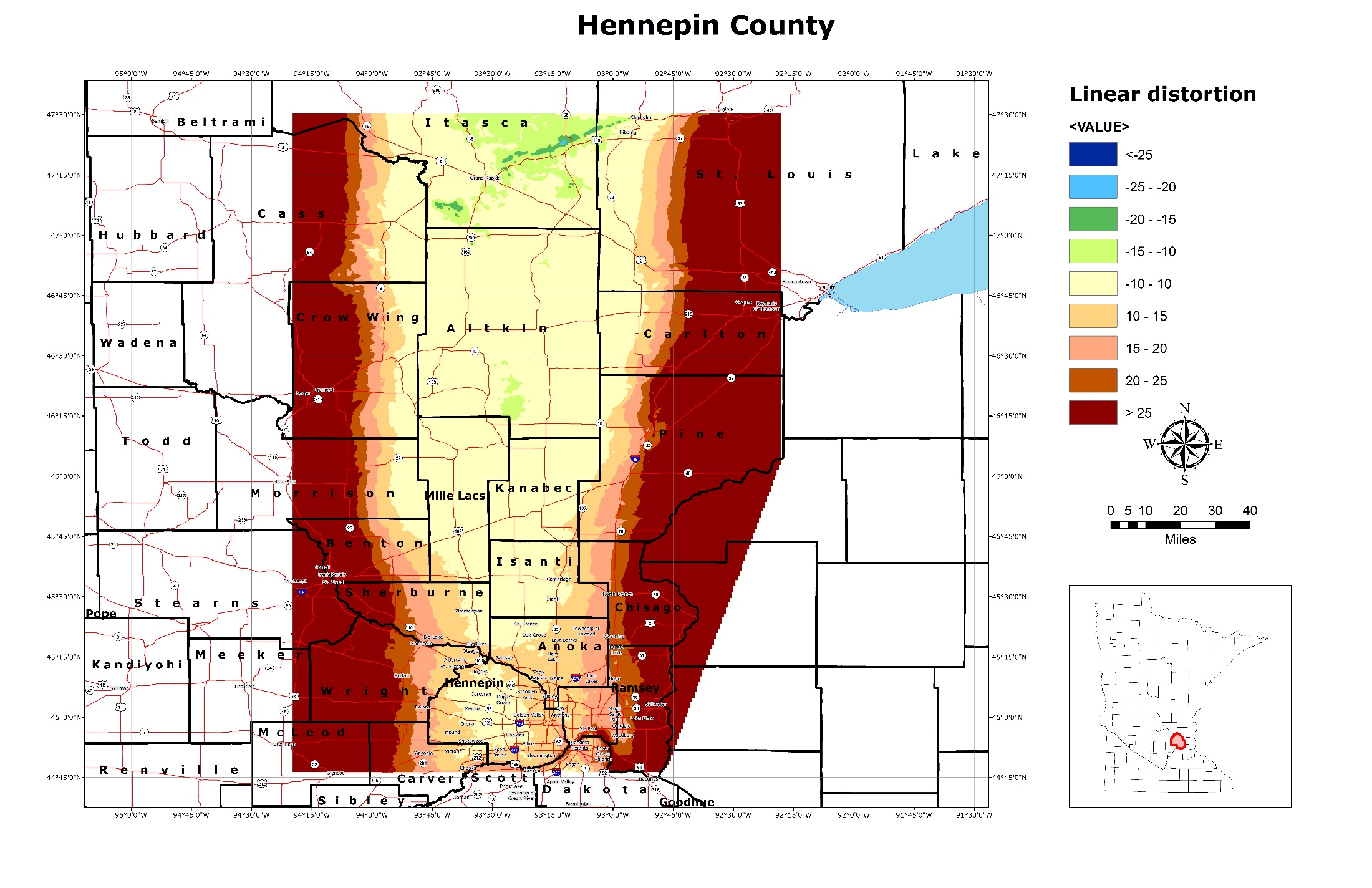 Carlton, Pine
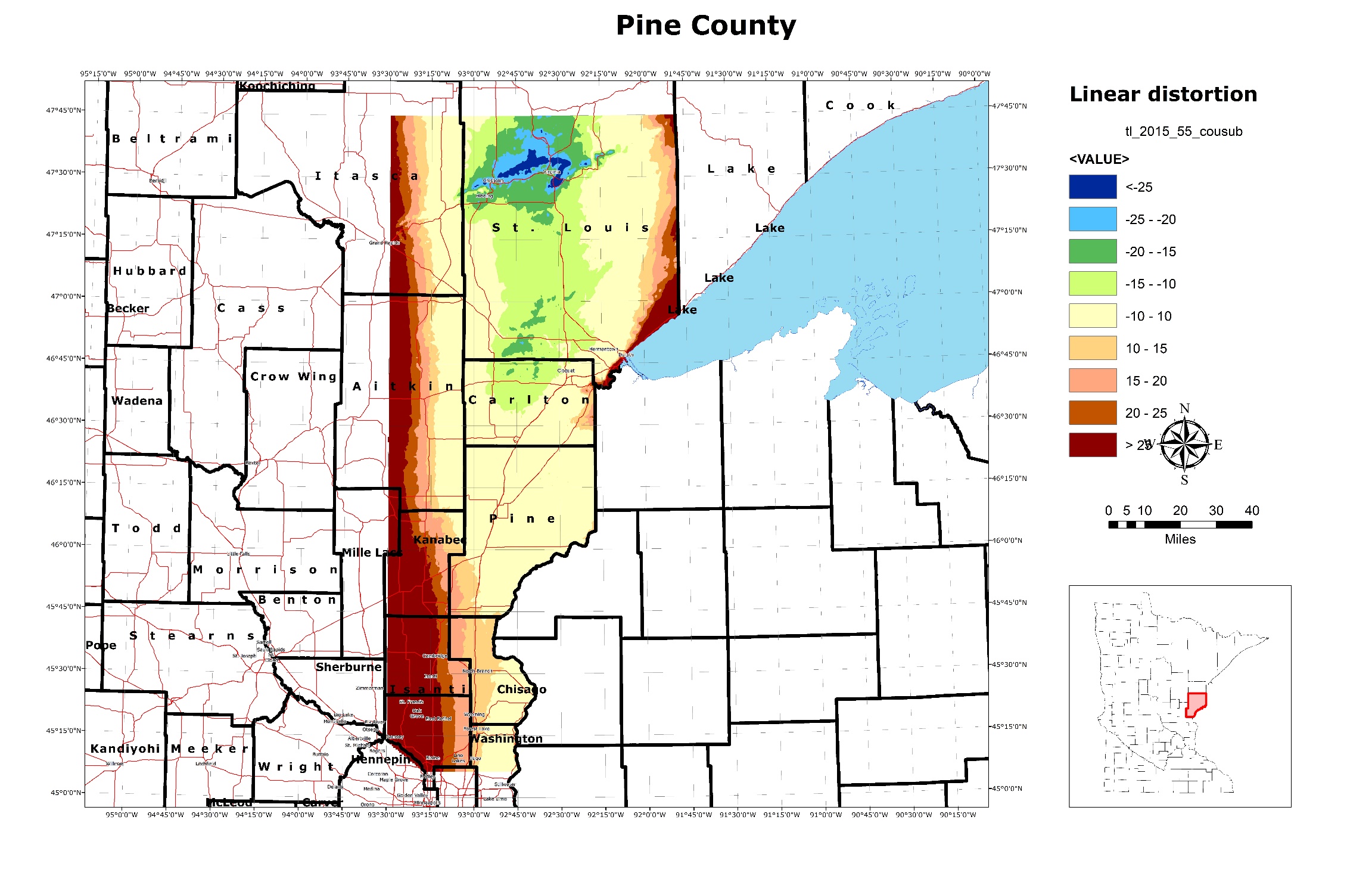 Traverse, Big Stone, Grant, Stevens
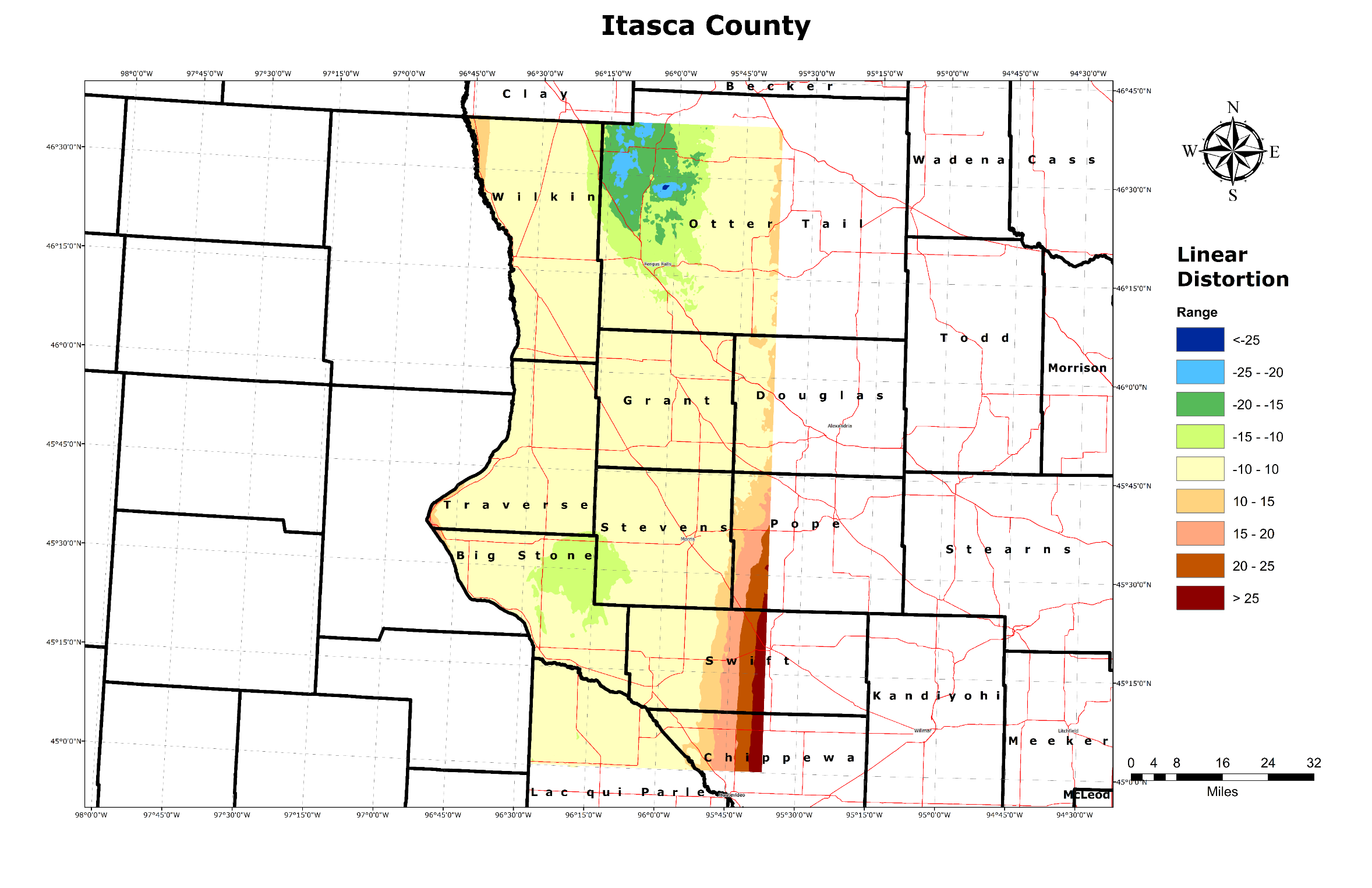 Douglas, Pope
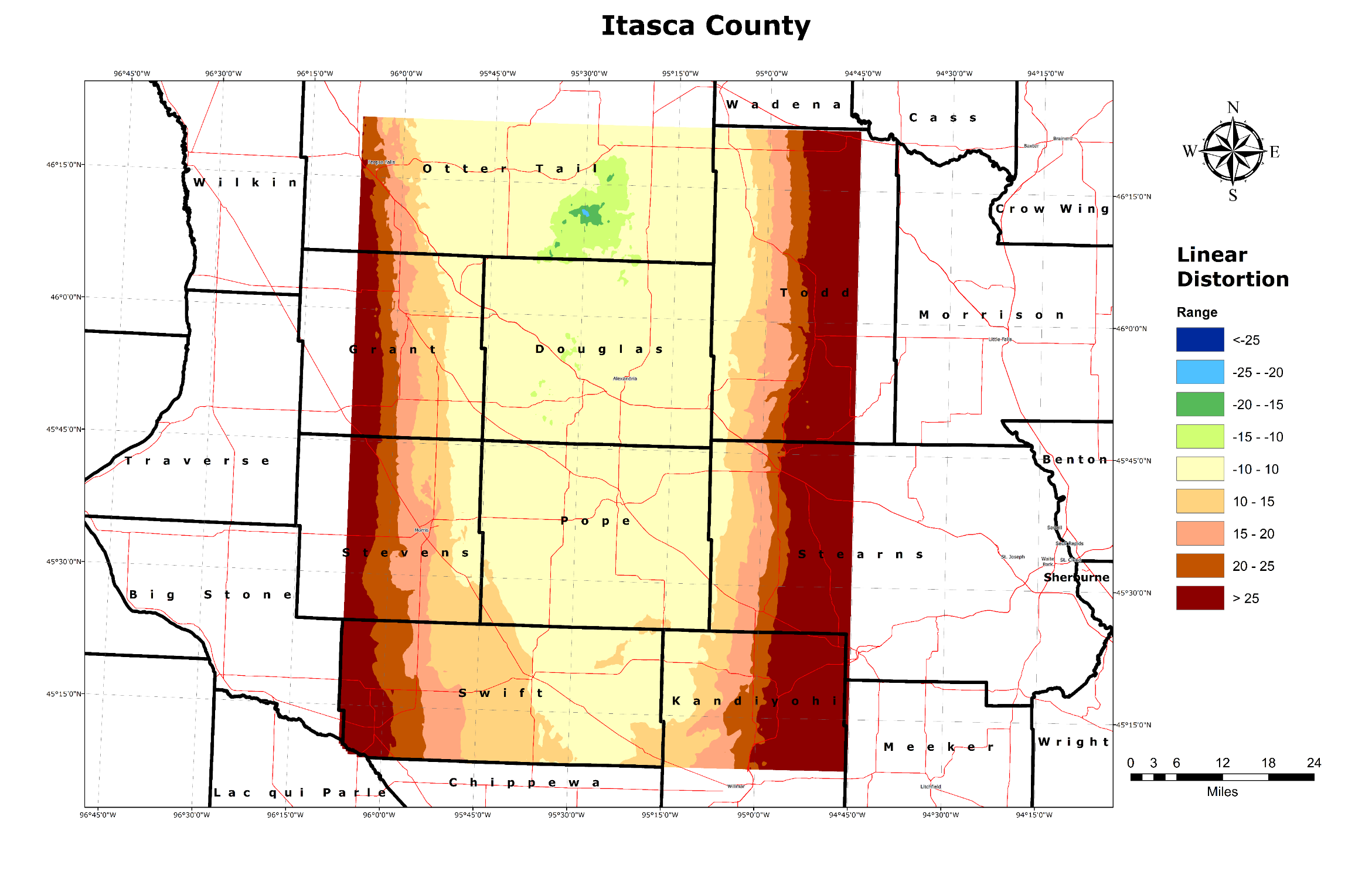 Stearns, Benton, Sherburne, Wright
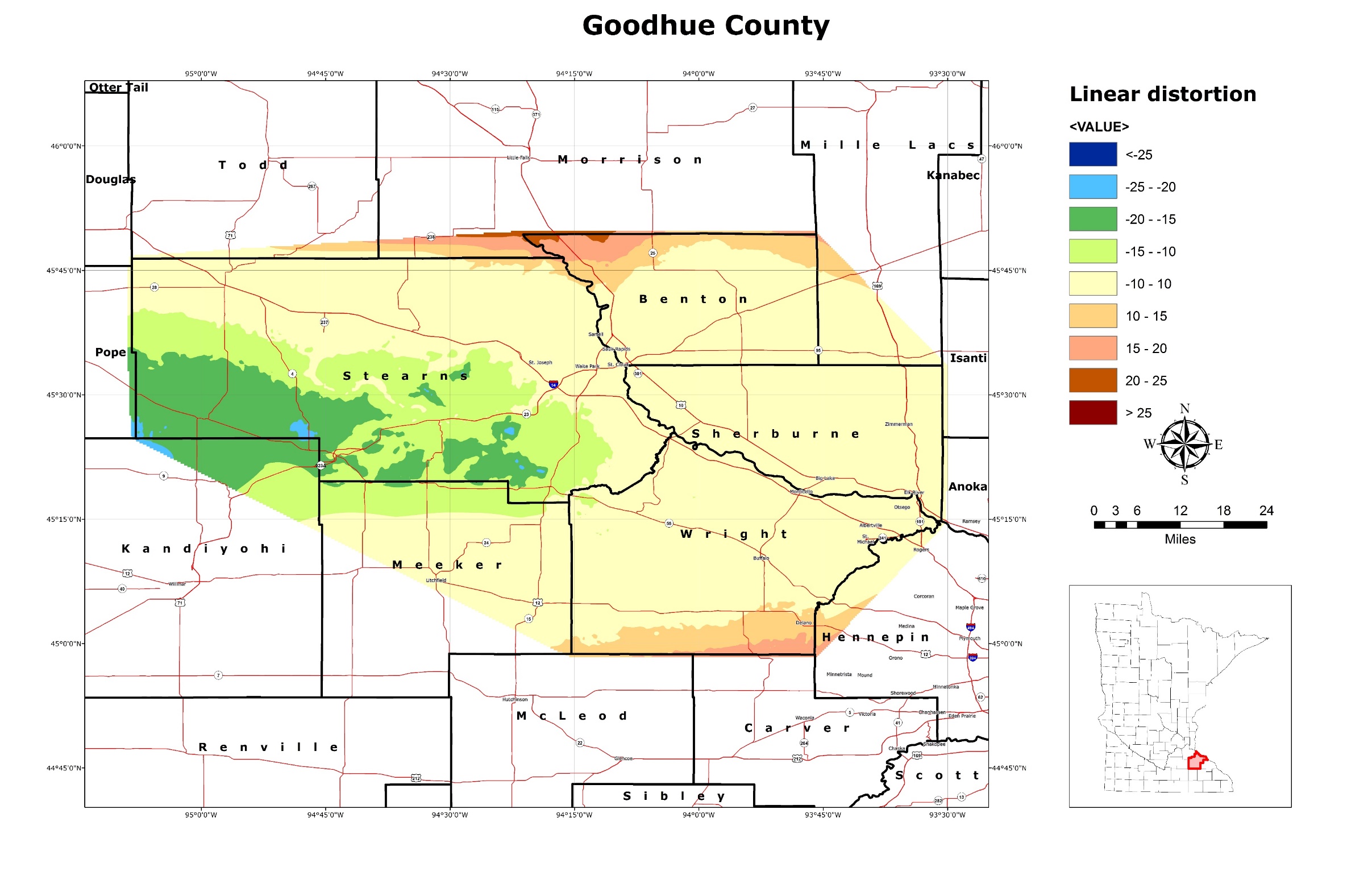 Hennepin, Ramsey, Anoka, Isanti
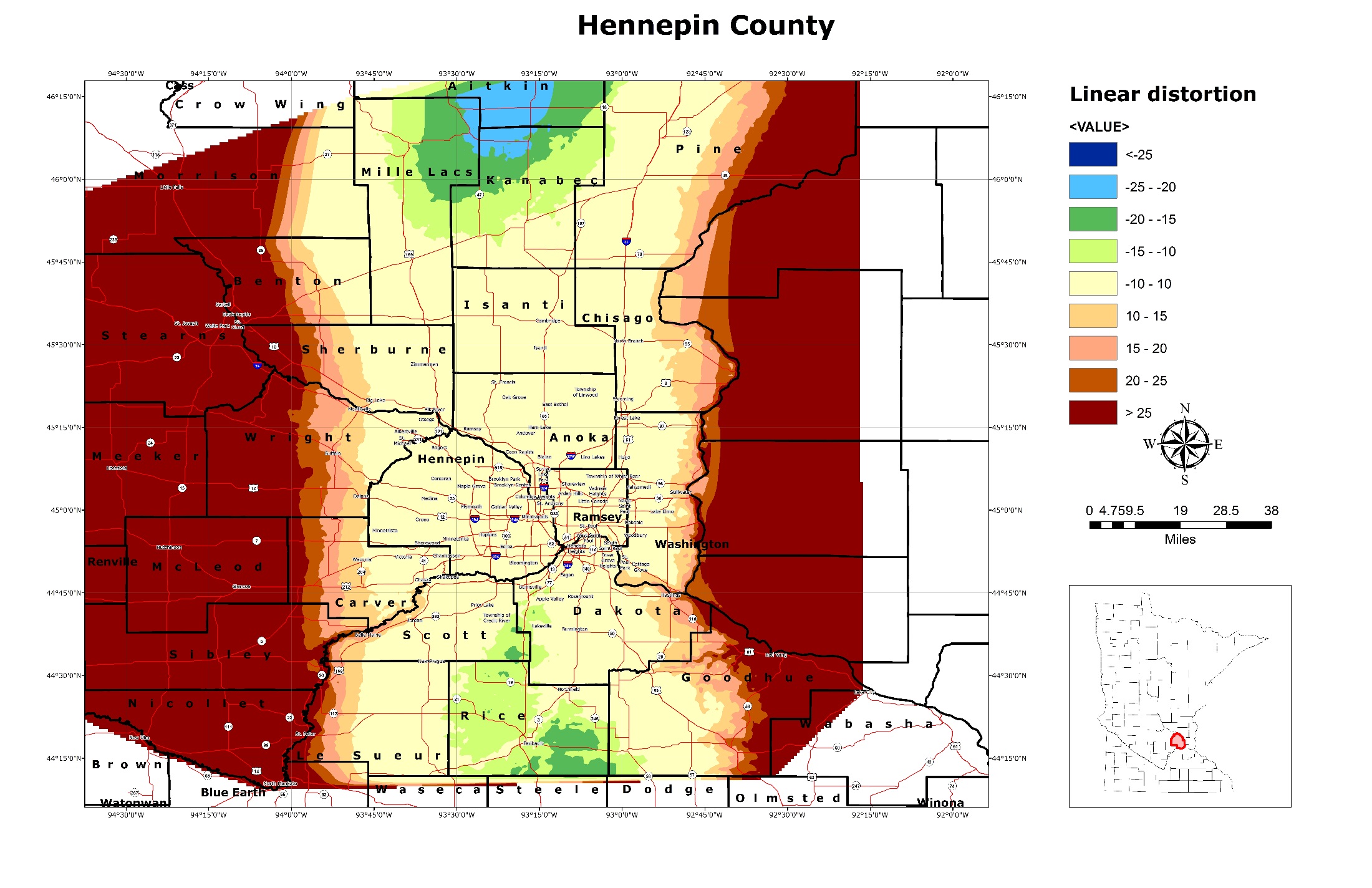 Chisago, Washington
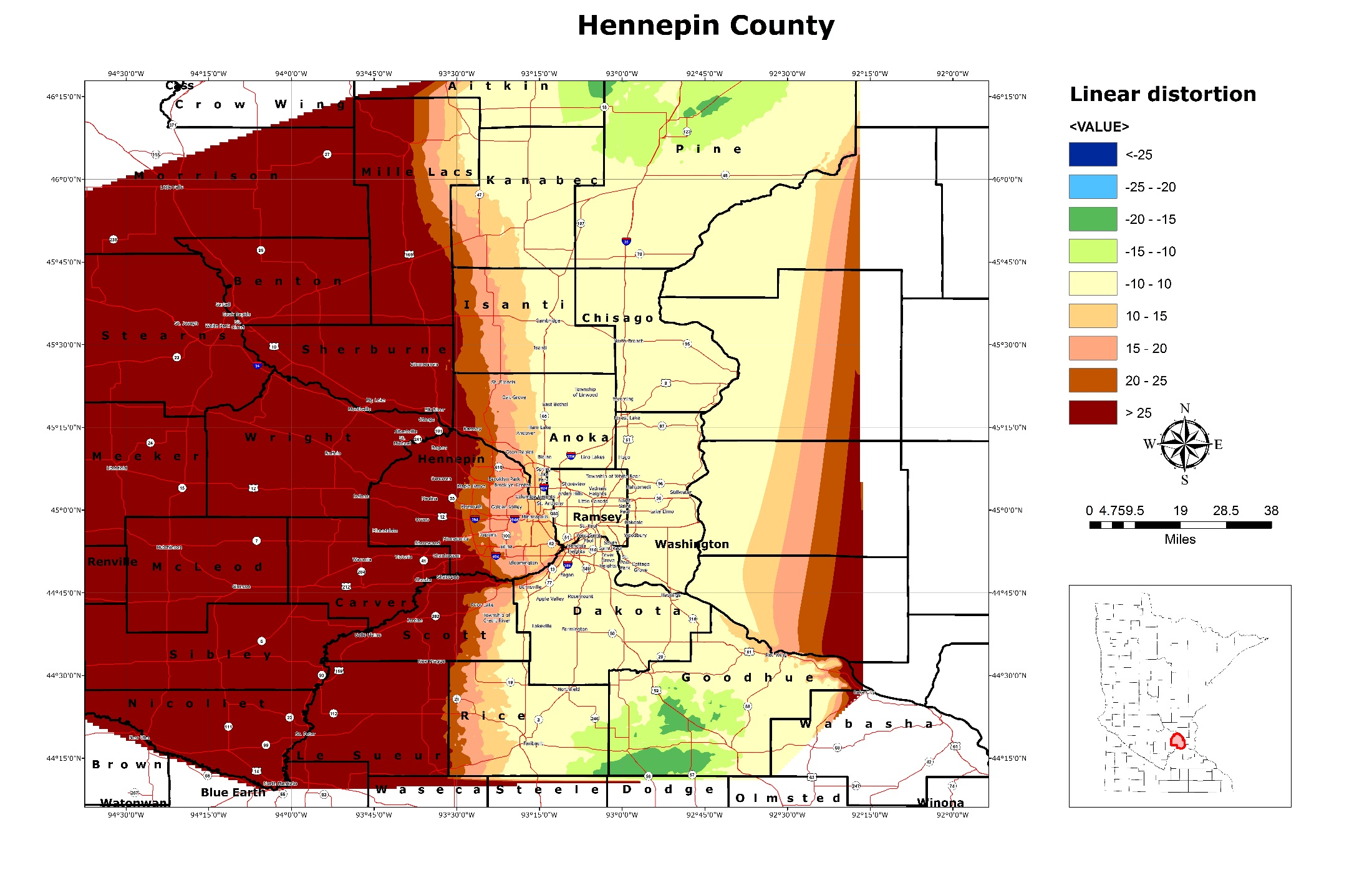 Carver, Scott, Dakota
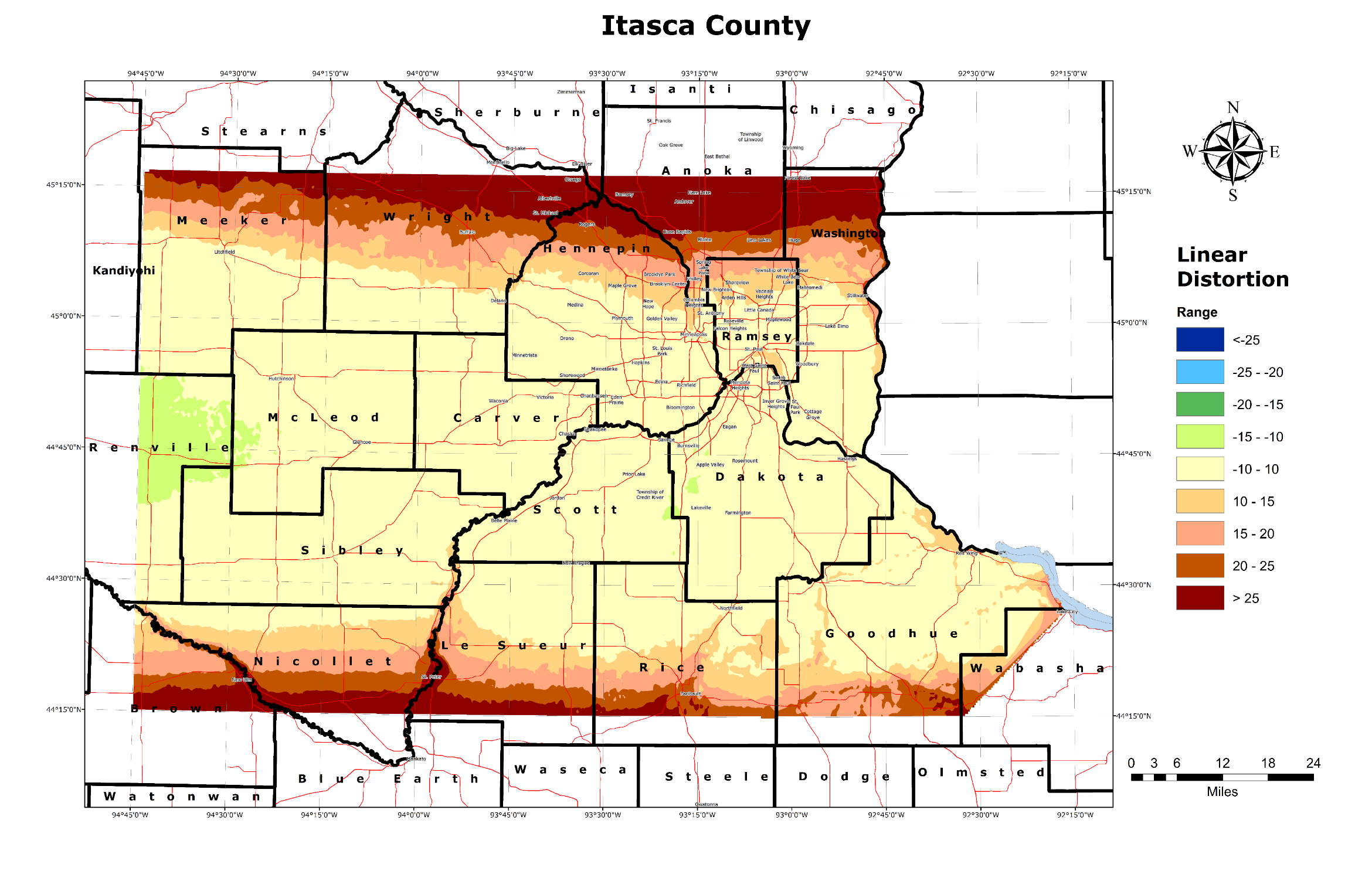 Lac Qui Parle, Swift, Chippewa, Kandiyohi, Meeker
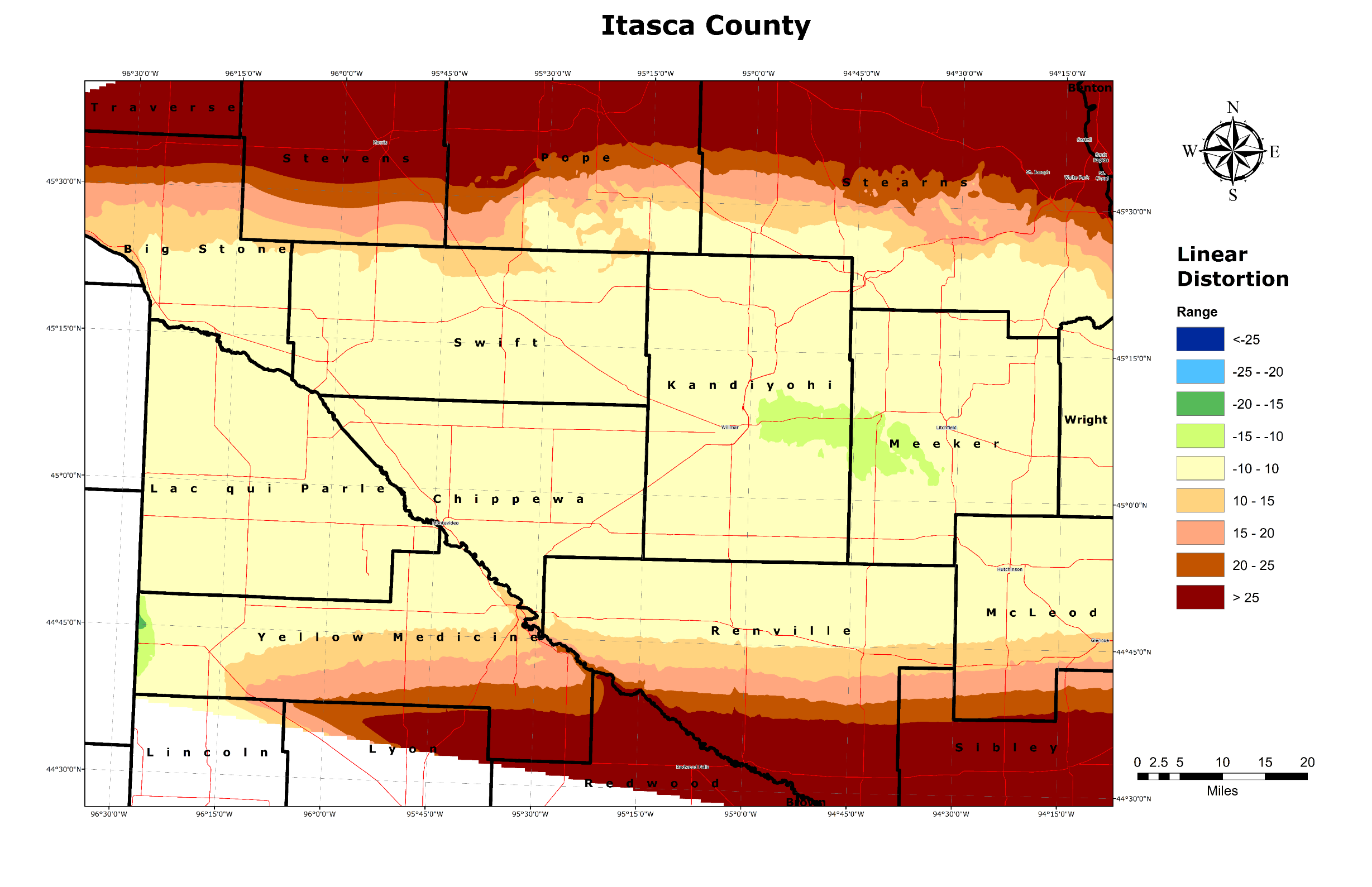 Yellow Medicine
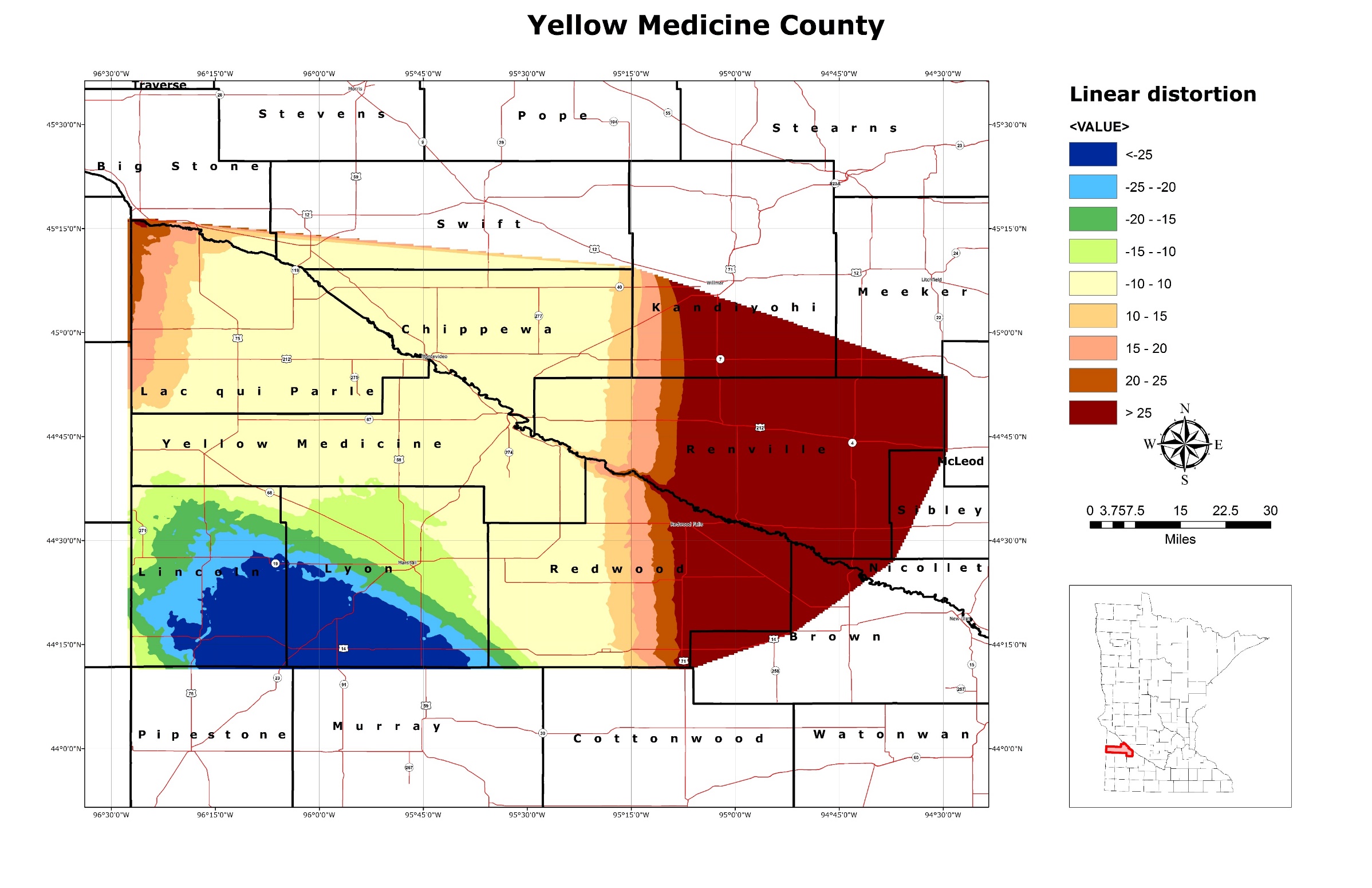 Redwood, Renville, Mcleod, Sibley
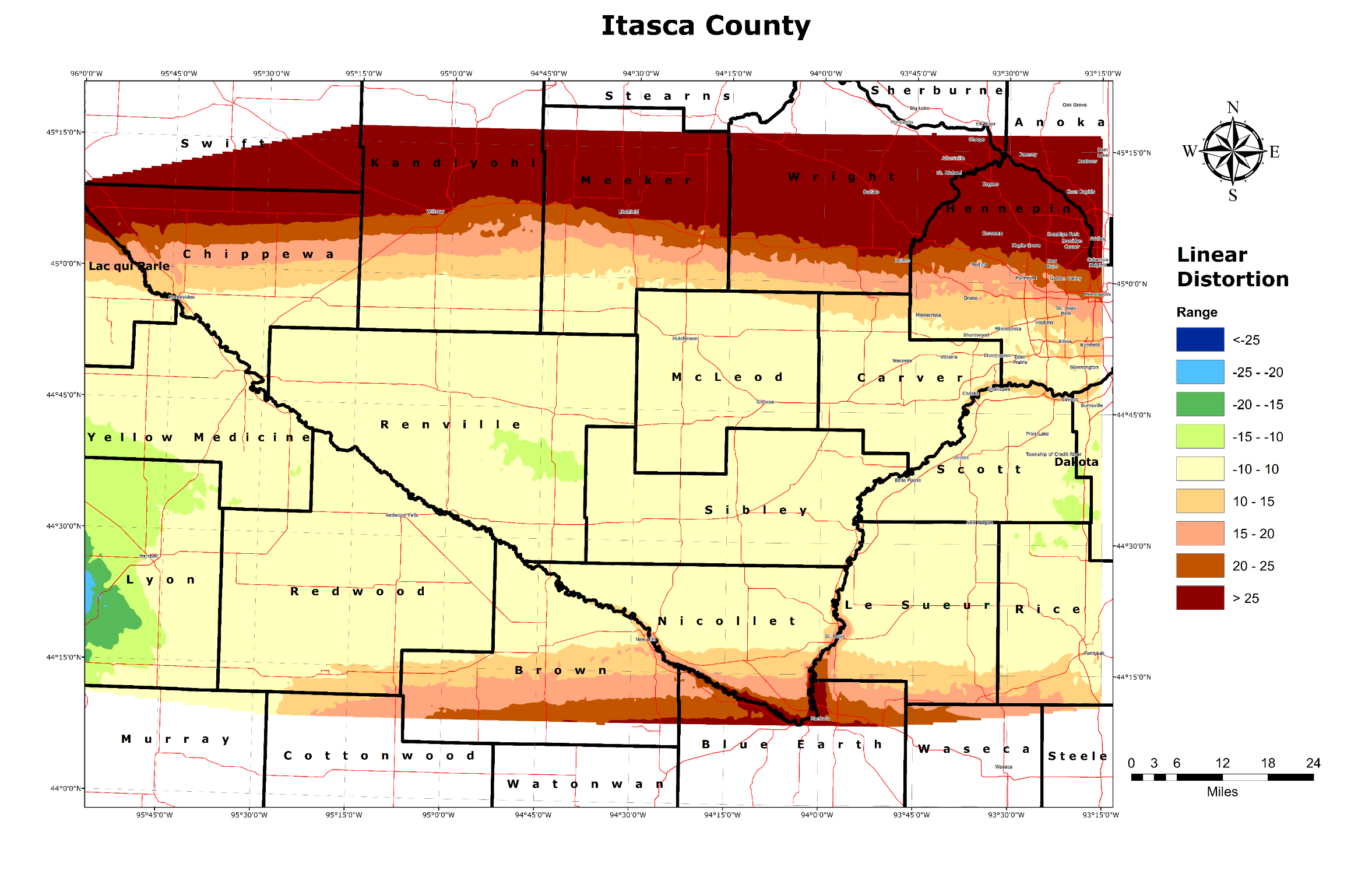 Lincoln, Lyon, Pipestone, Murray
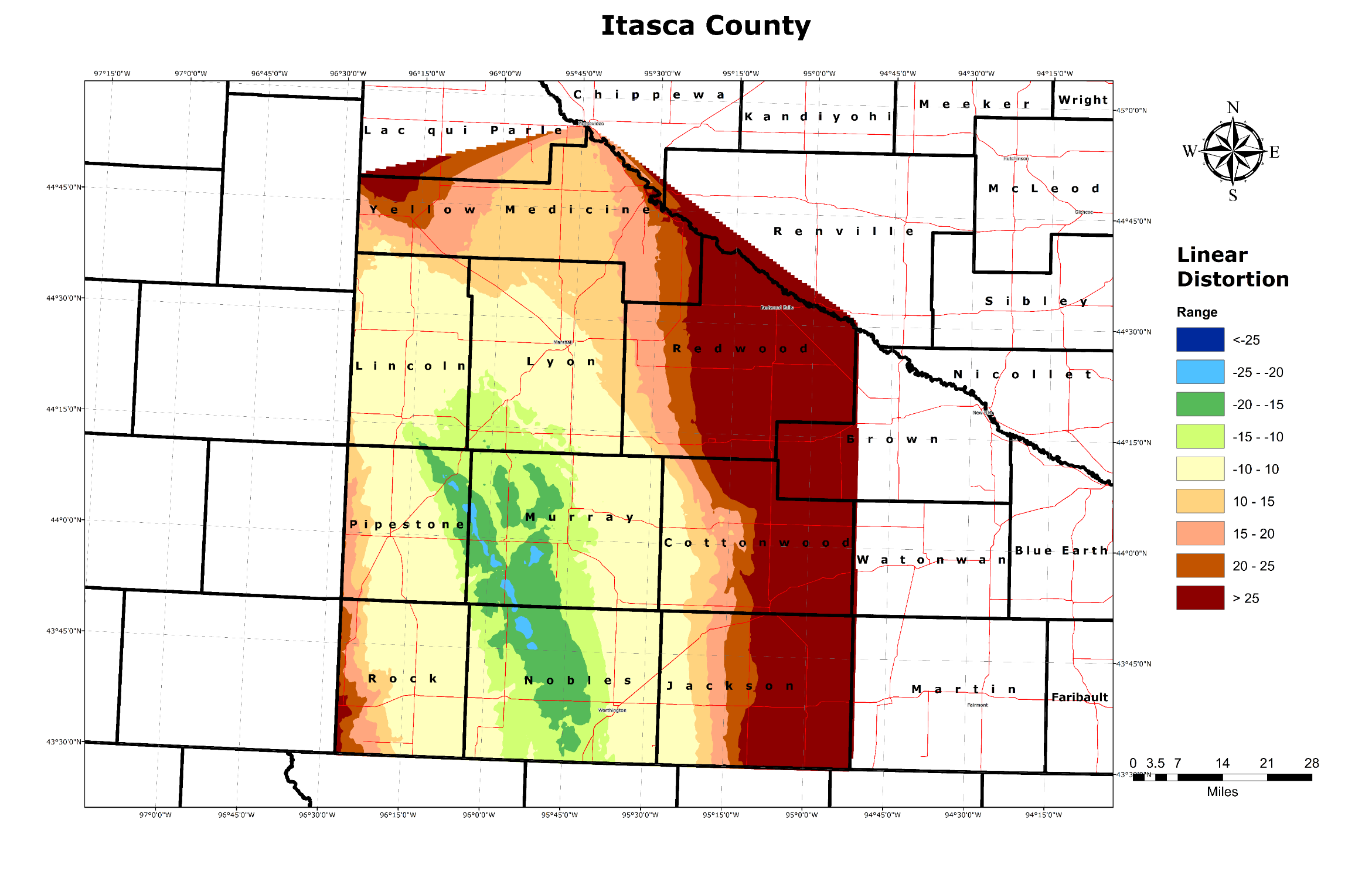 Cottonwood, Brown, Watonwan, Nicollet,Blue Earth, Le Sueur, Waseca
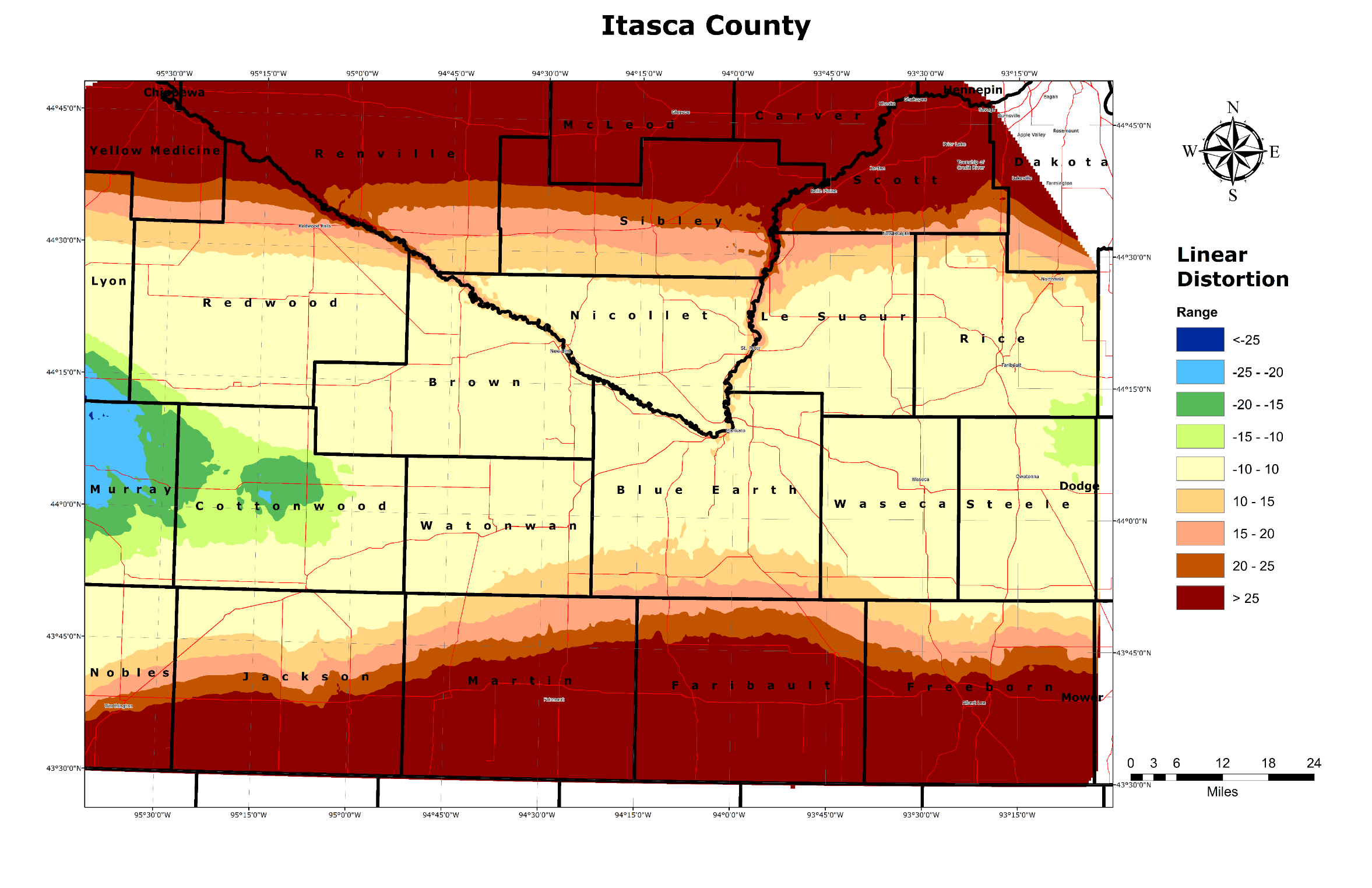 Rock, Nobles, Jackson, Martin,Faribault, Freeborn
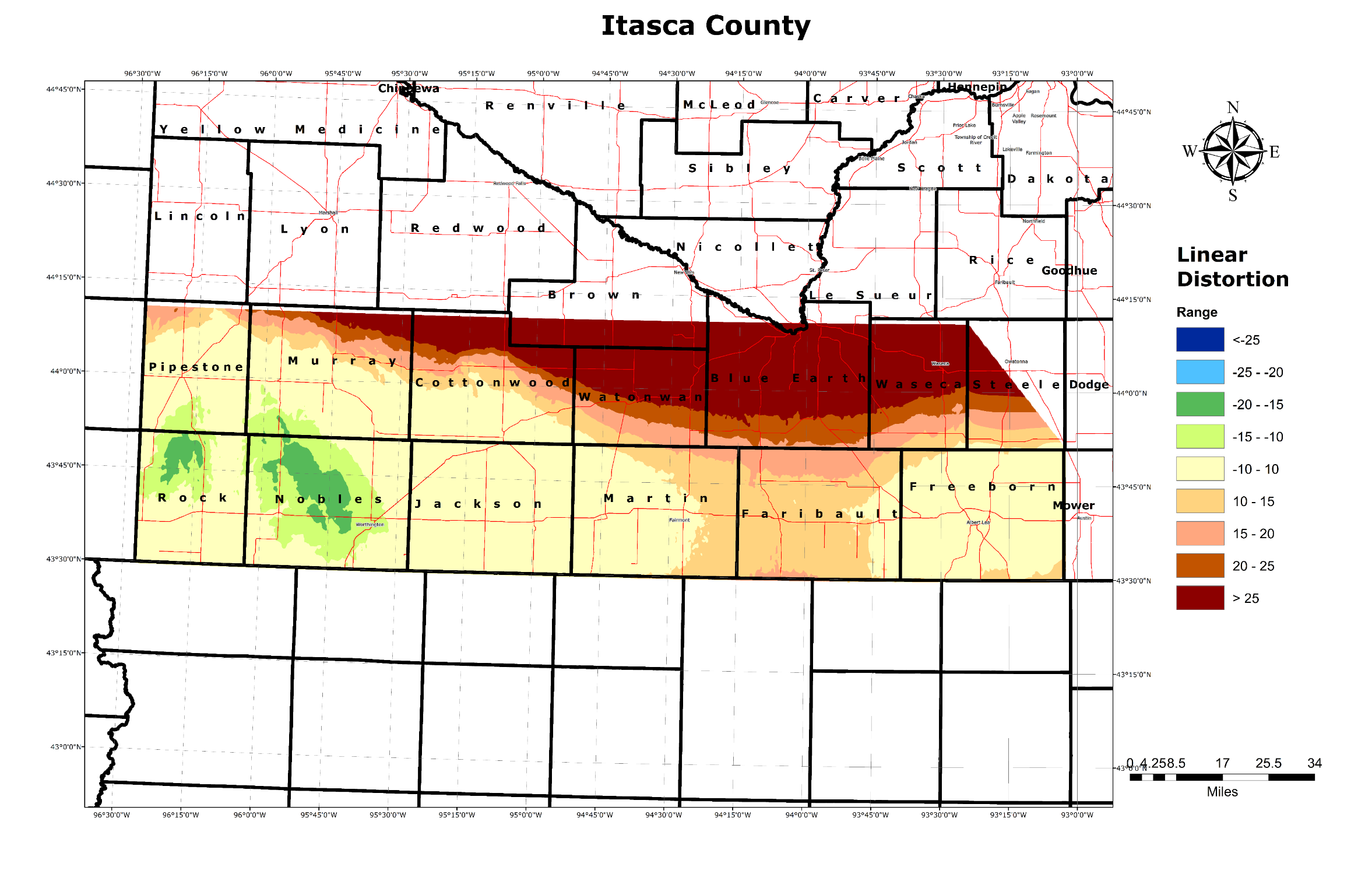 Rice, Goodhue, Wabasha
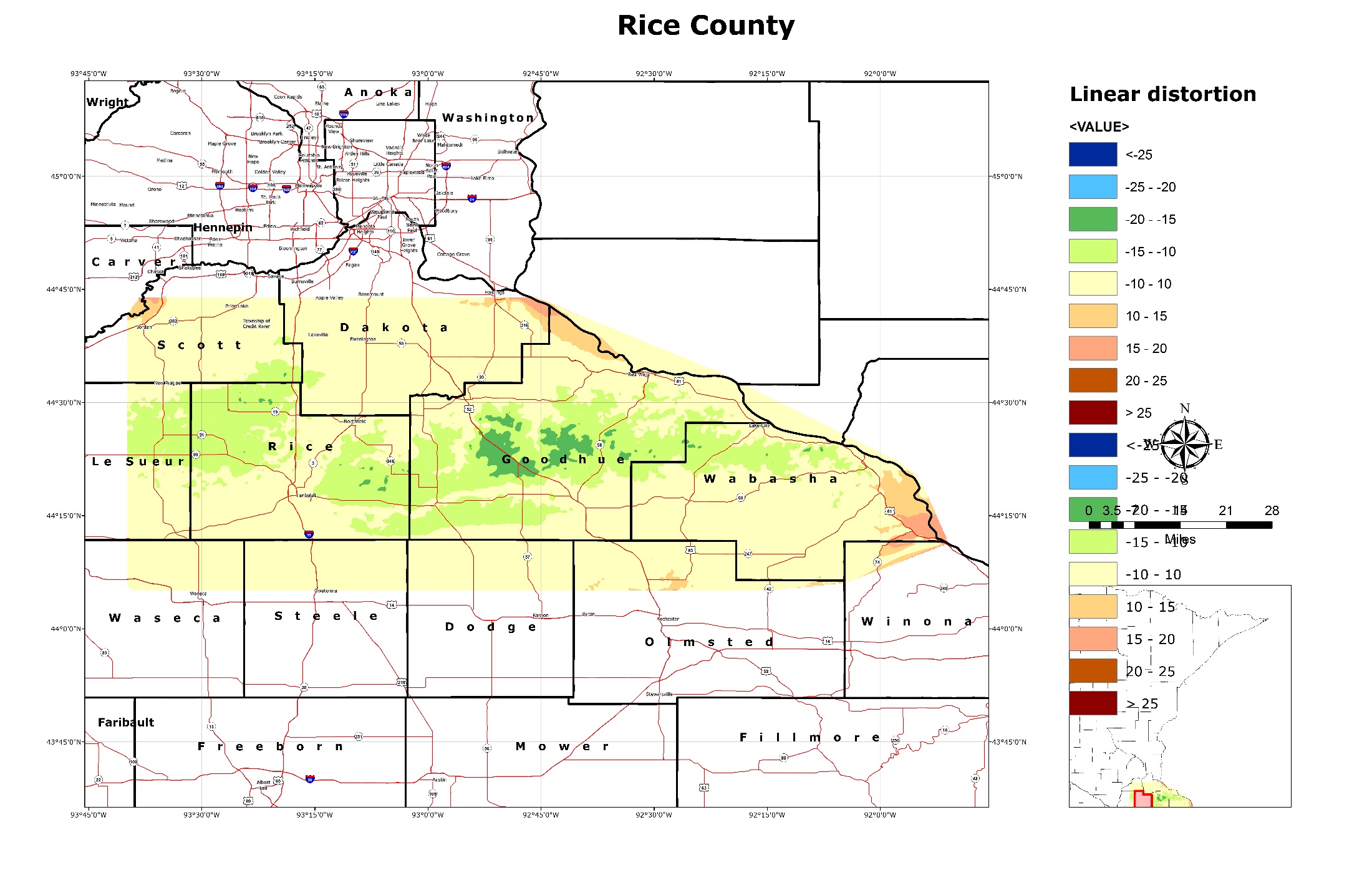 Steele, Dodge, Olmsted, Winona
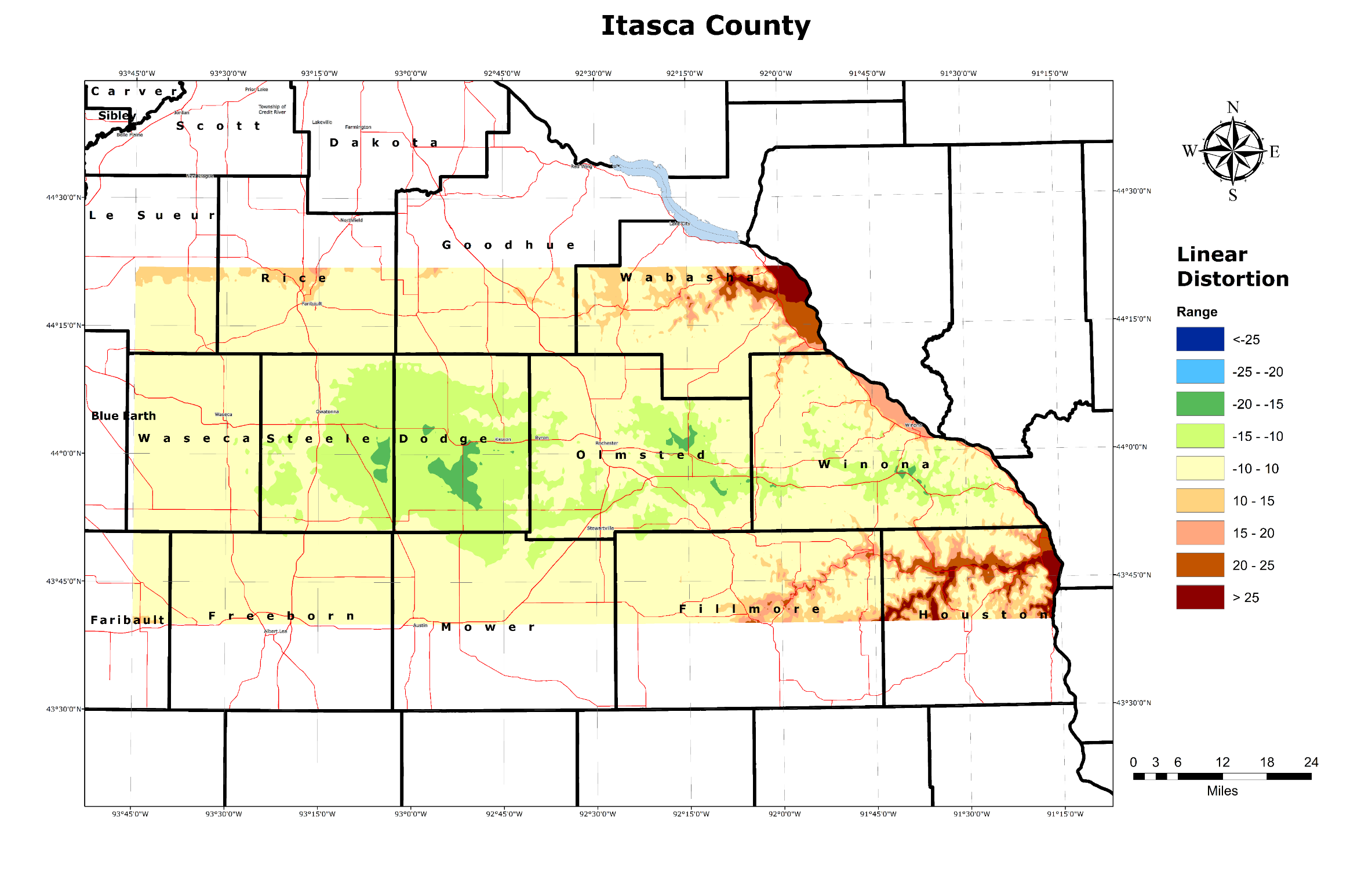 Freeborn, Mower, Fillmore, Houston
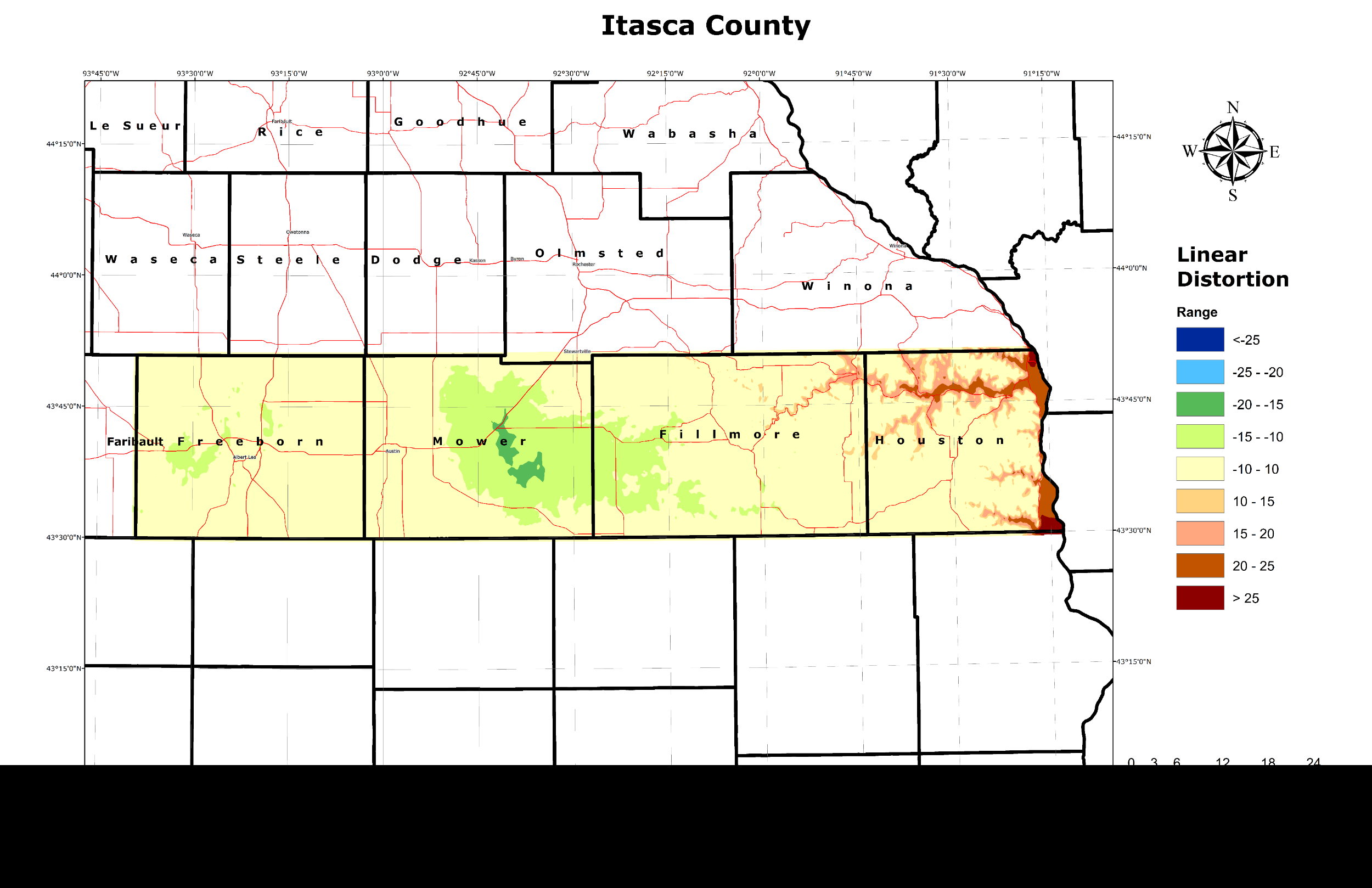